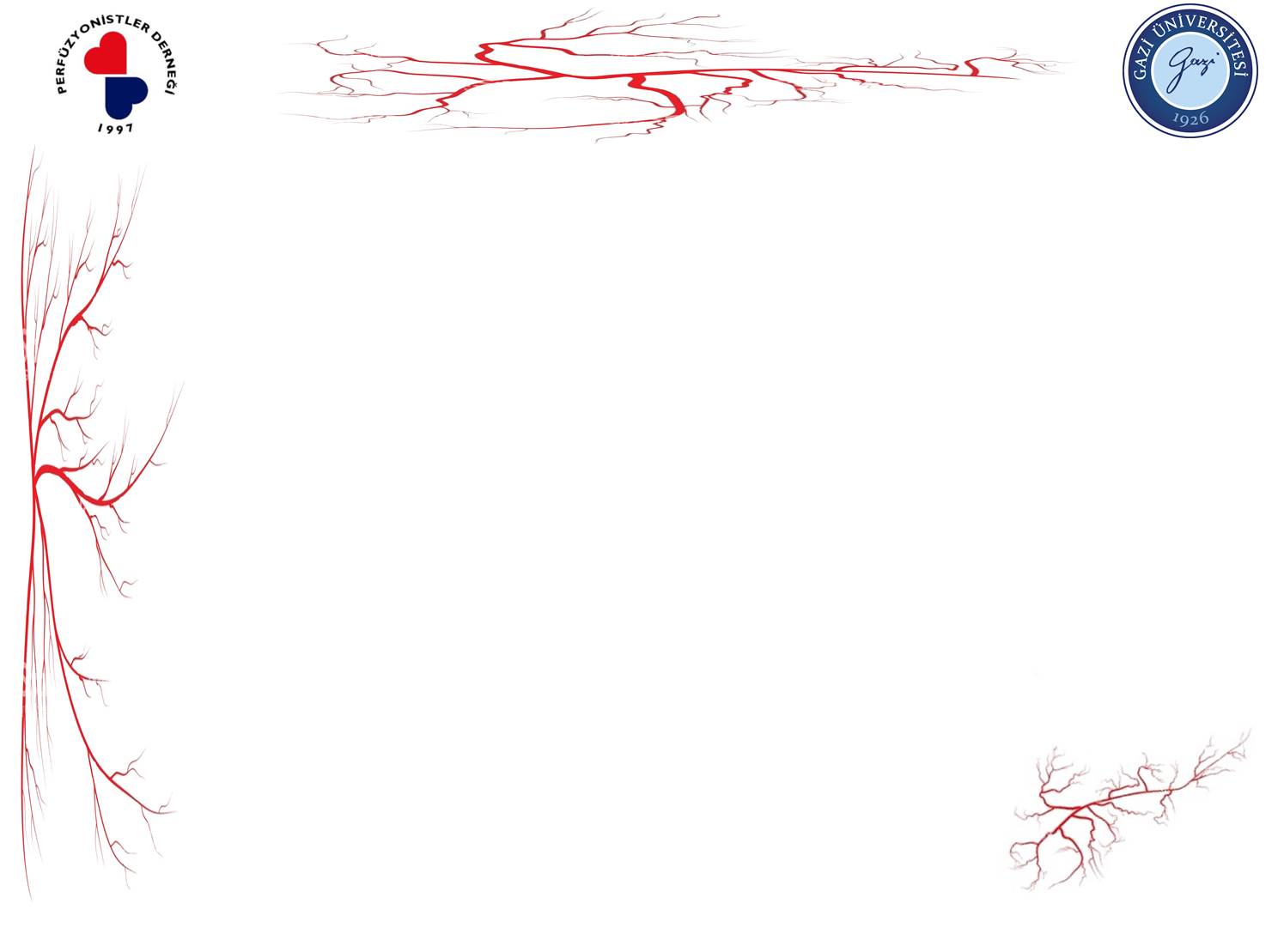 YETİŞKİN KALP CERRAHİSİNDE 
dEL NİDO KARDİYOPLEJİSİNİN 
HÜCRE MEMBRAN STABİLİZASYONU ÜZERİNE ETKİSİ VE KULLANIMI



Hazırlayan: Mehmet PULAŞ

Gazi Üniversitesi Tıp Fakültesi Hastanesi
Kalp ve Damar Cerrahisi A.D.
1
Gazi Üniversitesi Tıp Fakültesi Hastanesi Kalp ve Damar Cerahisi A.D.-ANKARA
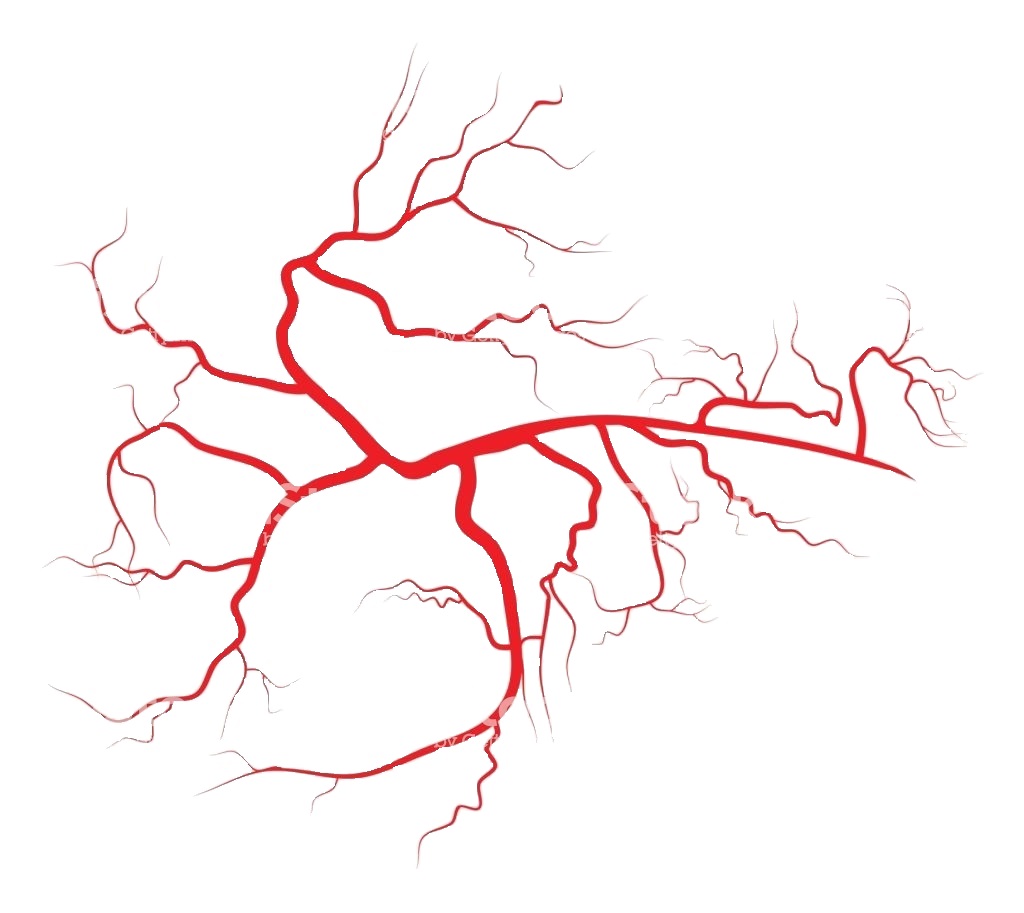 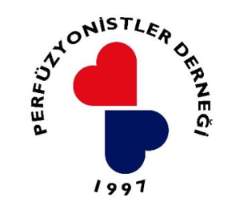 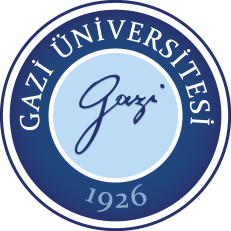 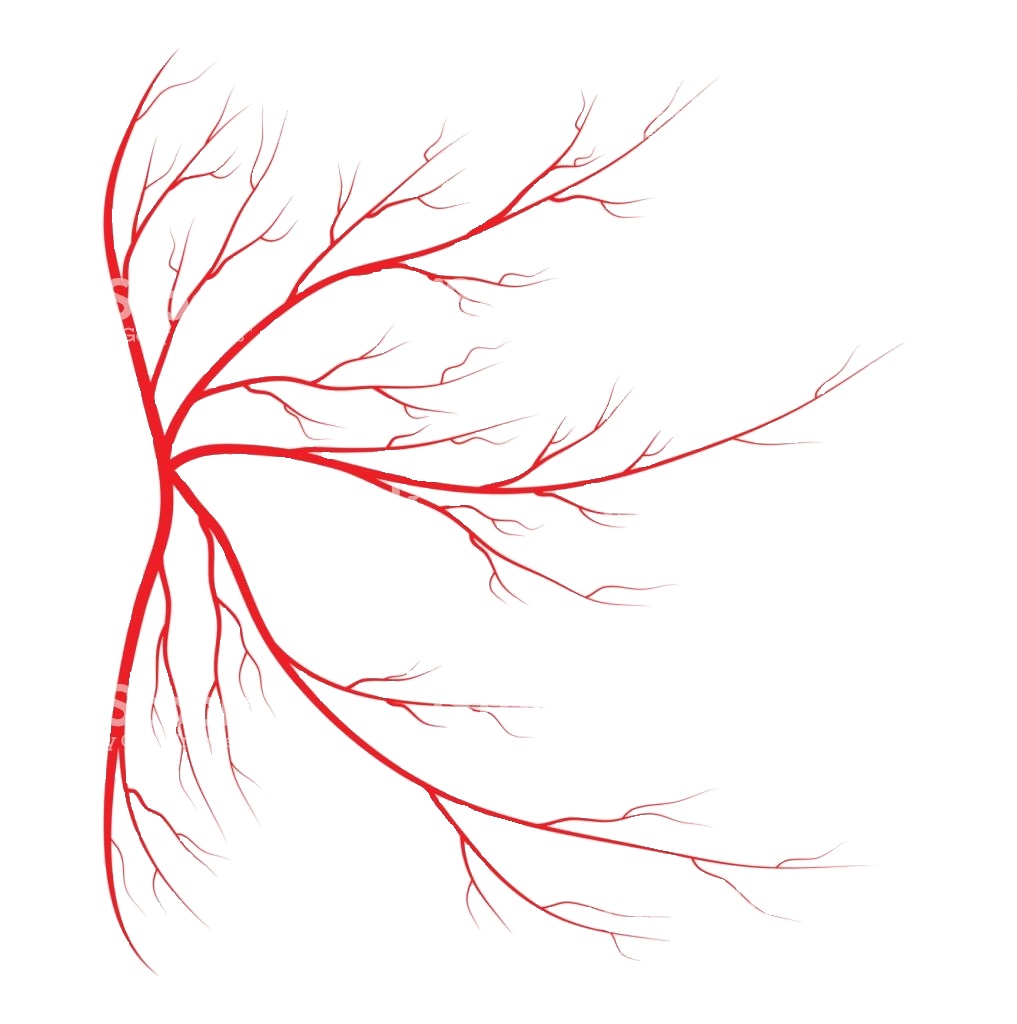 İdeal miyokard koruma stratejisi belirsizliğini günümüzde hala korumakta ve çalışmalar devam etmektedir
dEL NİDO kardiyoplejisi;
1990’ların başında Pittsburgh Üniversitesi’nde pediatrik kalp cerrahisinde tasarlanmıştır

1994’te Boston Childreen’s Hospital 

Pedro J. Del Nido 

Yetişkin kalp cerrahisinde 2012 yılından itibaren çeşitli kliniklerde kullanılmaya başlanmıştır (New York-Presbiteryan Hastanesi, Cleveland Kliniği)
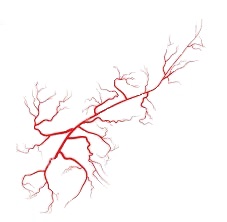 2
Gazi Üniversitesi Tıp Fakültesi Hastanesi Kalp ve Damar Cerahisi A.D.-ANKARA
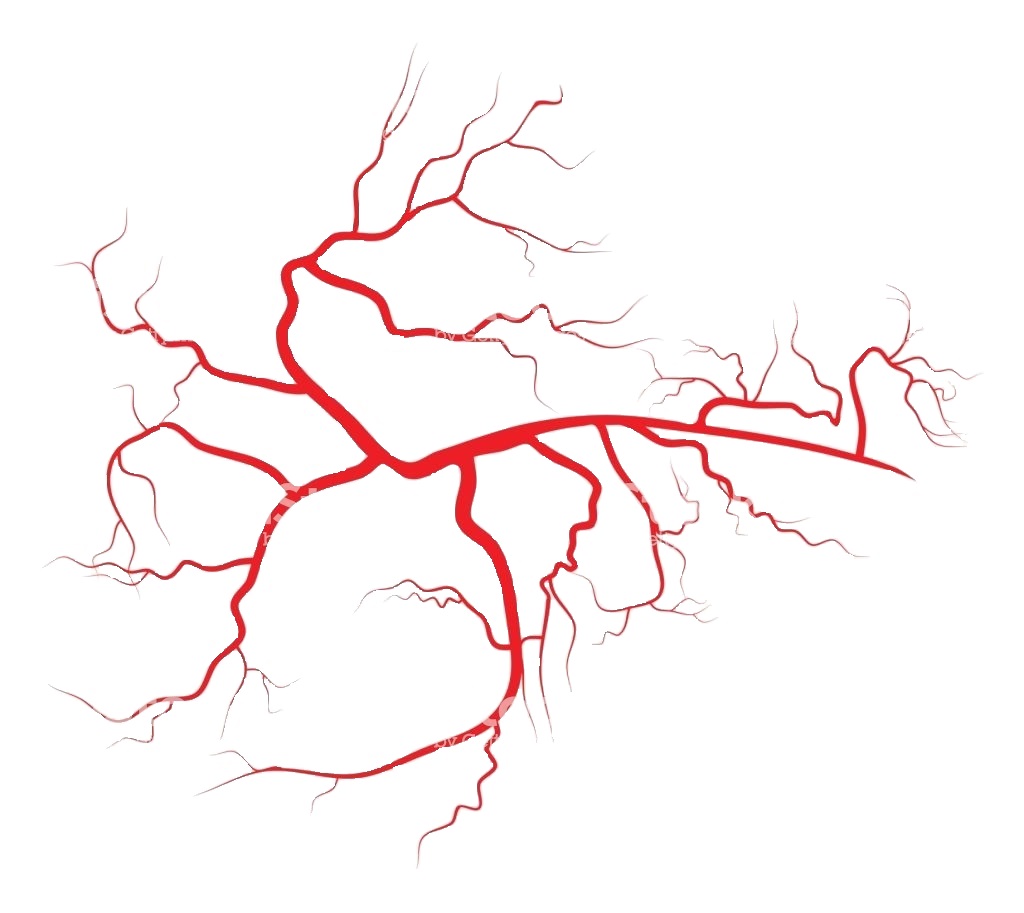 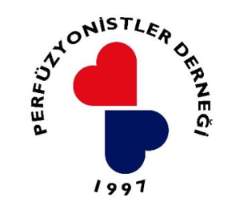 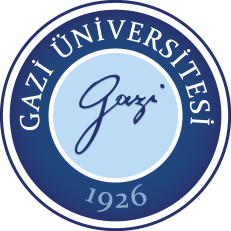 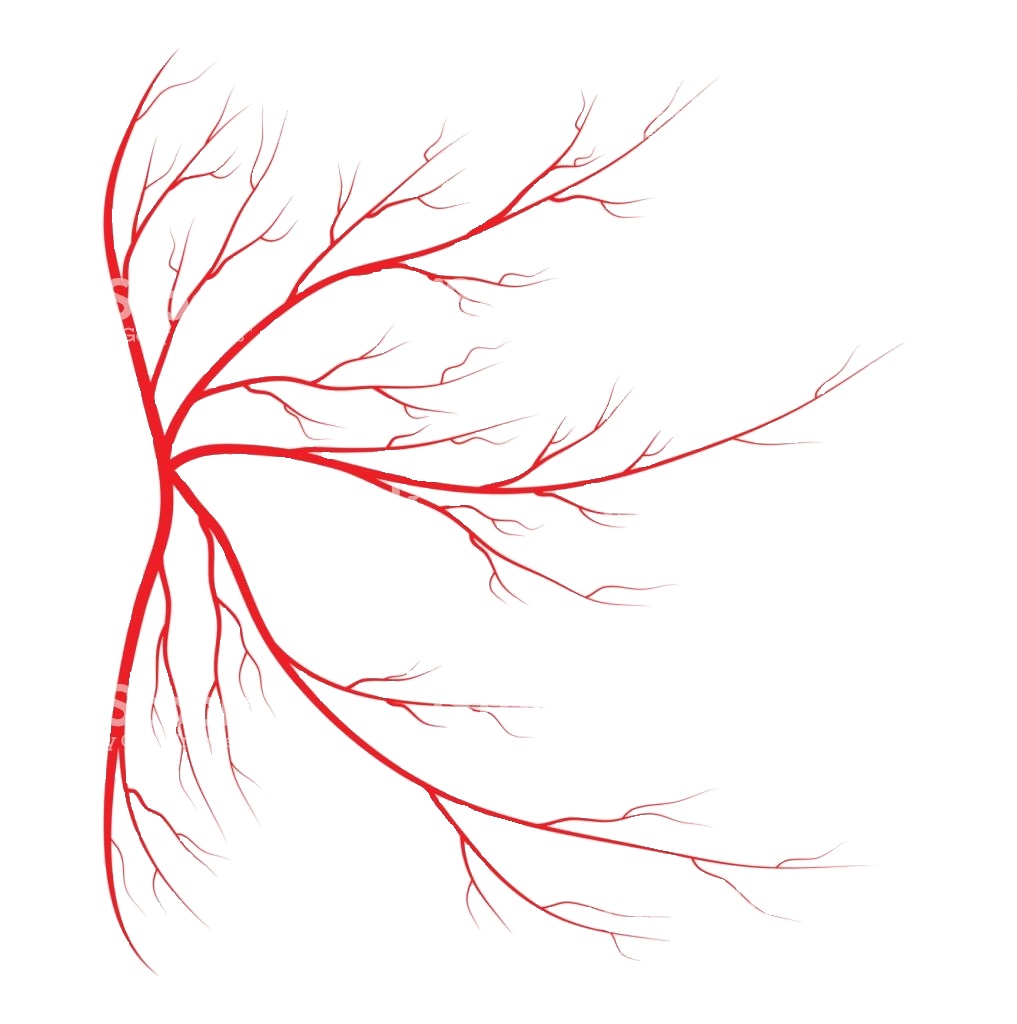 Asidoz
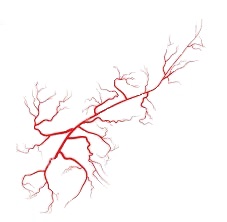 İyon dağılımı değişiklikleri
3
Gazi Üniversitesi Tıp Fakültesi Hastanesi Kalp ve Damar Cerahisi A.D.-ANKARA
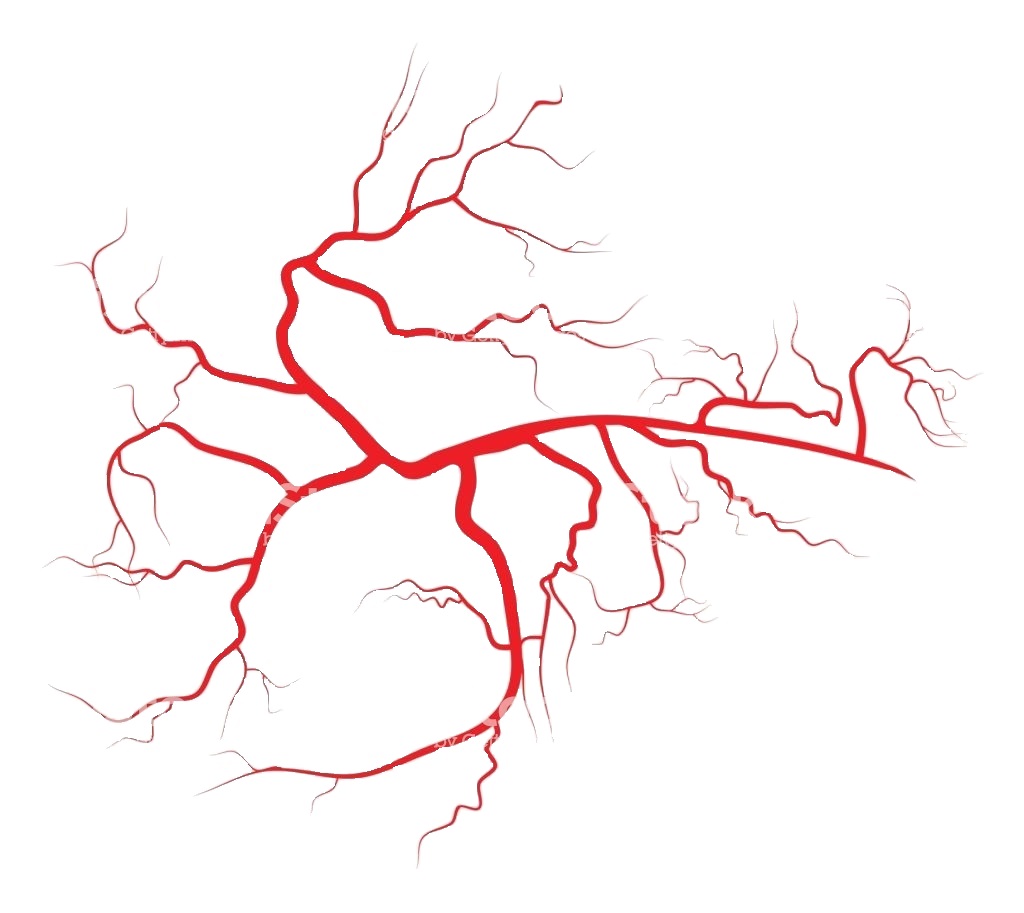 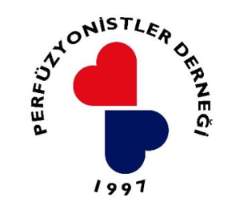 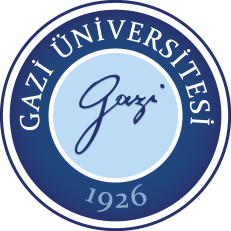 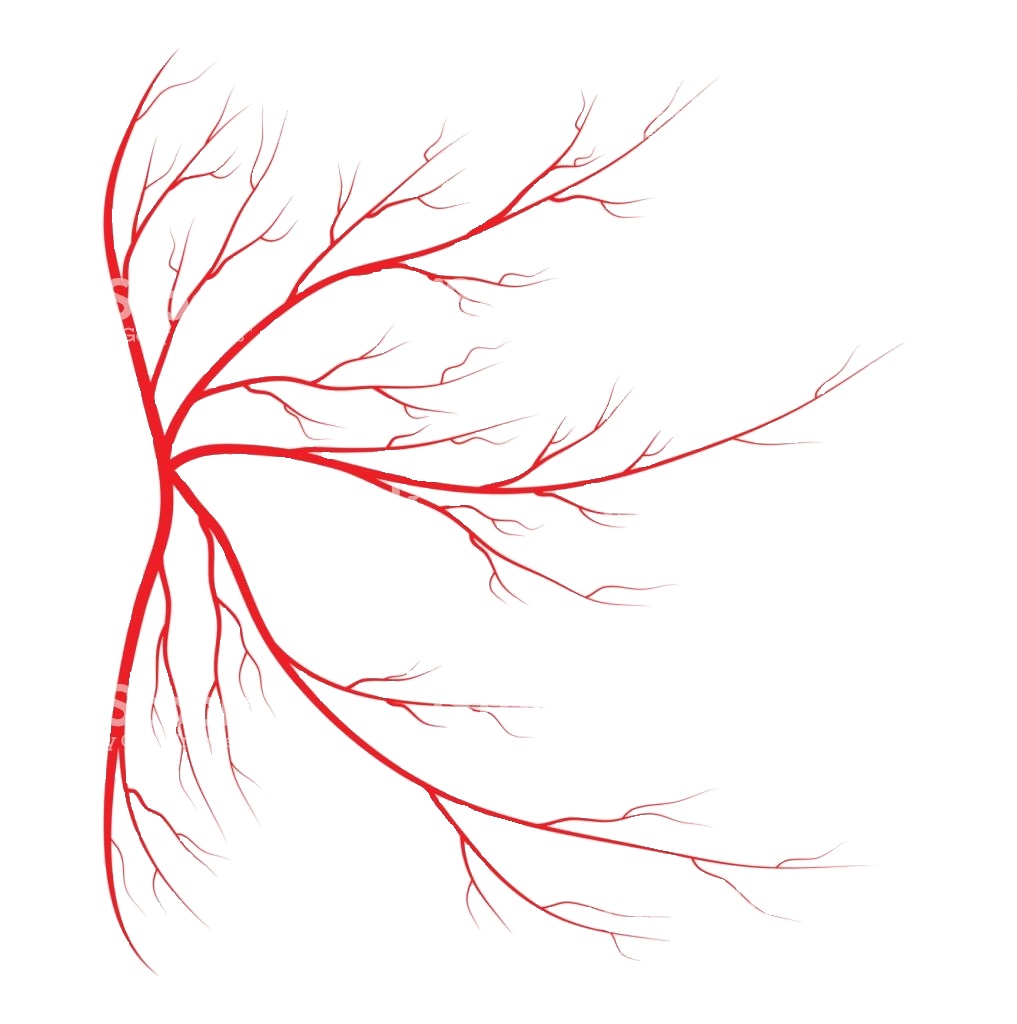 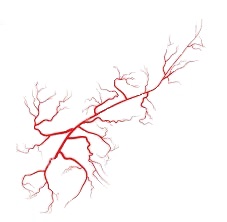 4
Gazi Üniversitesi Tıp Fakültesi Hastanesi Kalp ve Damar Cerahisi A.D.-ANKARA
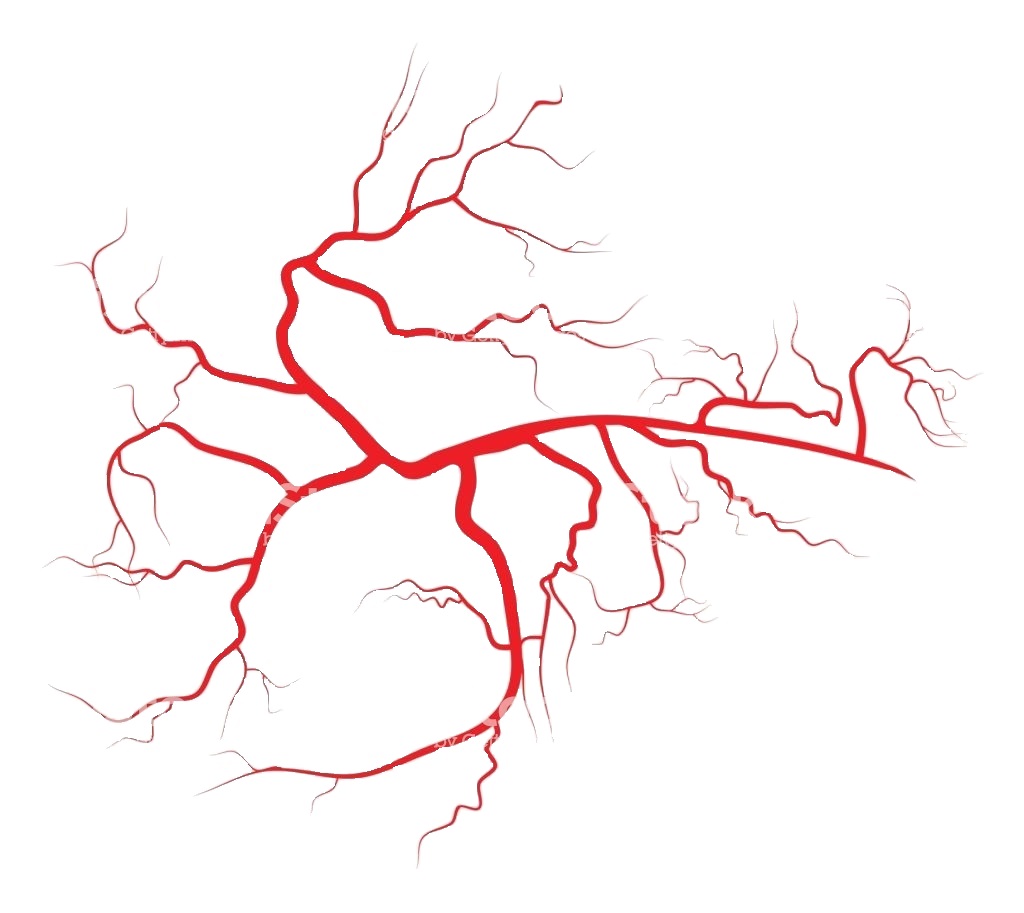 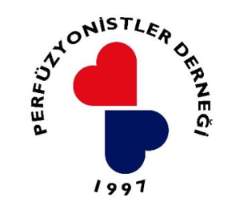 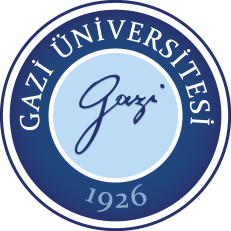 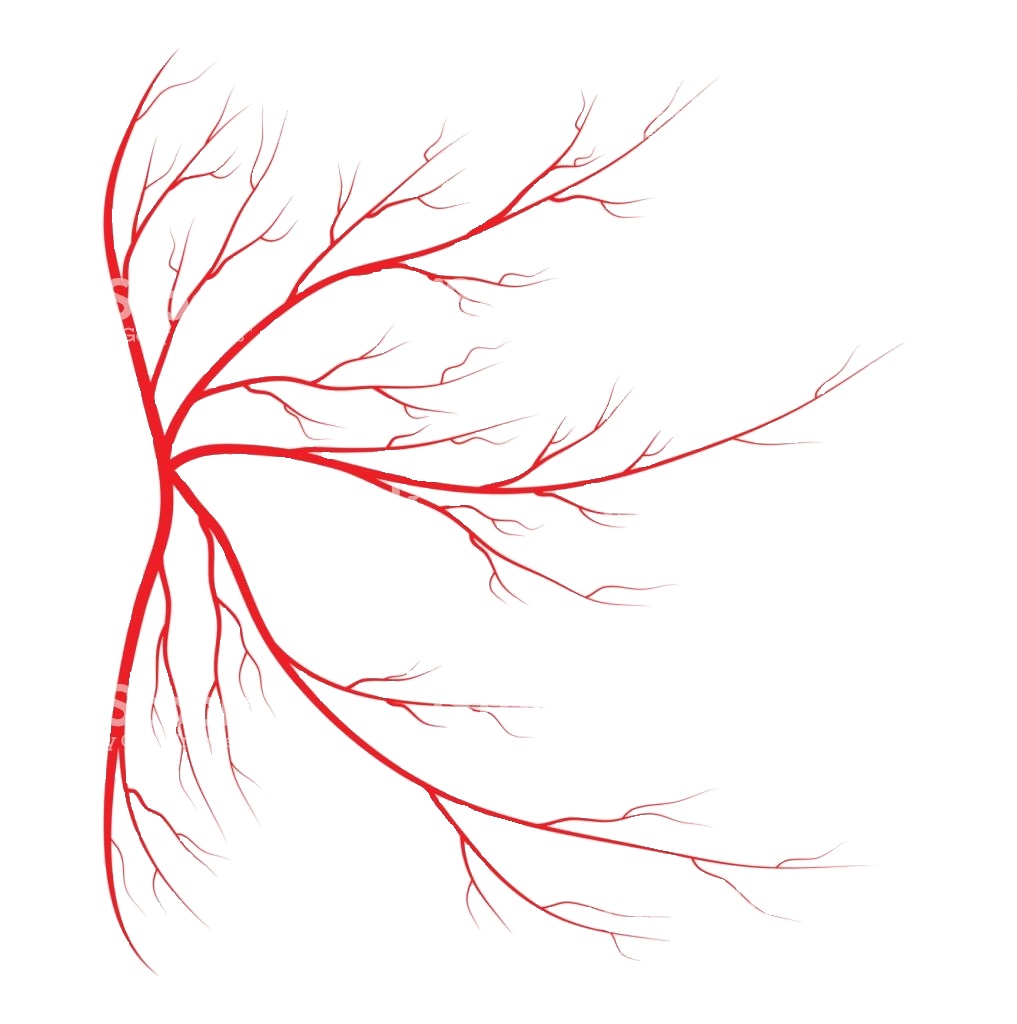 HÜCRE MEMBRANI ÜZERİNDE ETKİLİ OLAN 
dEL NİDO KARDİYOPLEJİSİ STABİLİZATÖR AJANLARI
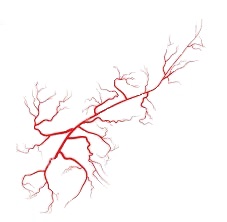 5
Gazi Üniversitesi Tıp Fakültesi Hastanesi Kalp ve Damar Cerahisi A.D.-ANKARA
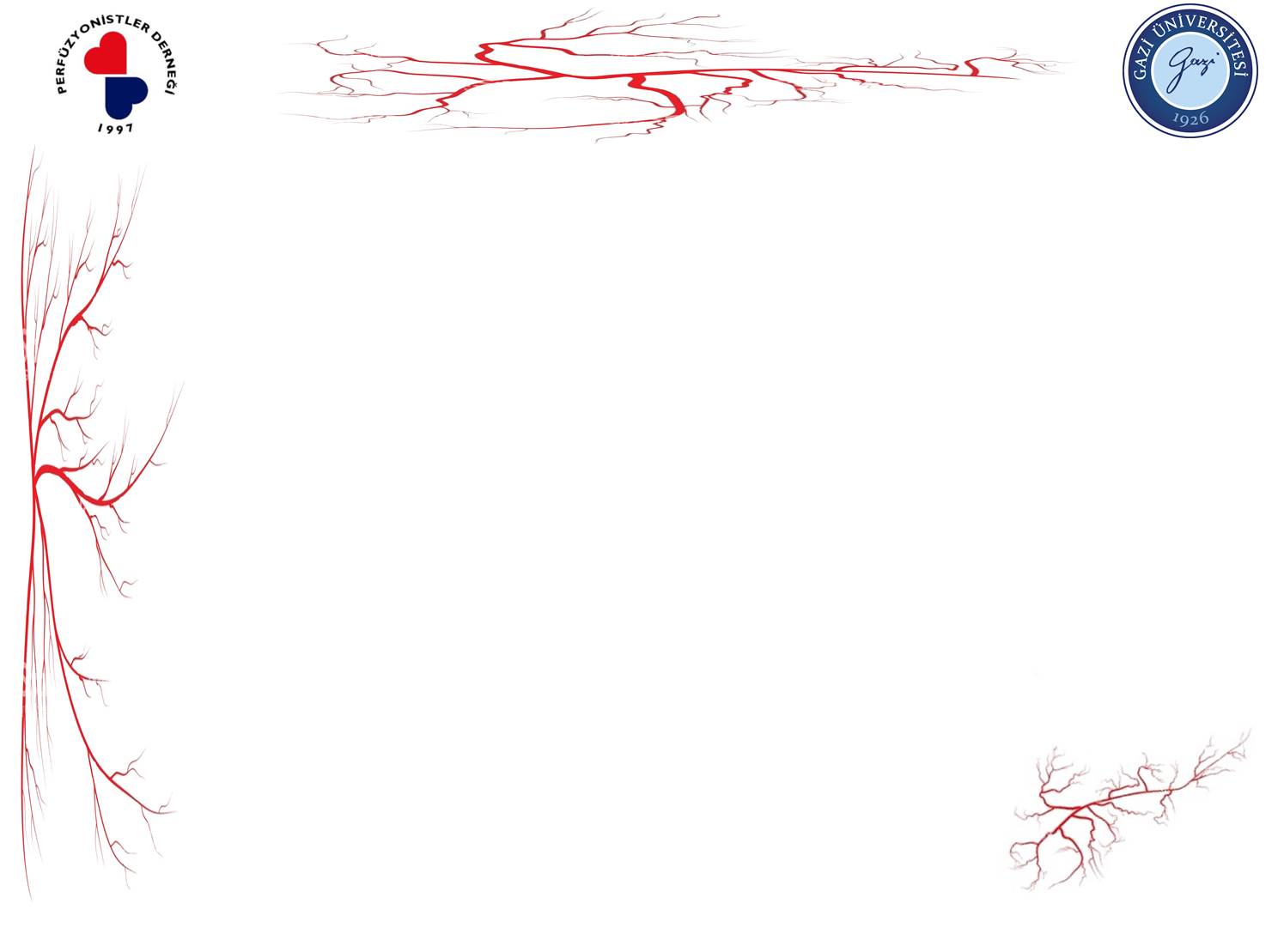 HÜCRE MEMBRANI ÜZERİNDE ETKİLİ OLAN 
dEL NİDO KARDİYOPLEJİSİ STABİLİZATÖR AJANLARI
6
Gazi Üniversitesi Tıp Fakültesi Hastanesi Kalp ve Damar Cerahisi A.D.-ANKARA
Diyastolik Arrest sağlandığında uzun süreli iskemi ve reperfüzyon dönemlerinde kalsiyumun aşırı yüklenmesini önlemesi
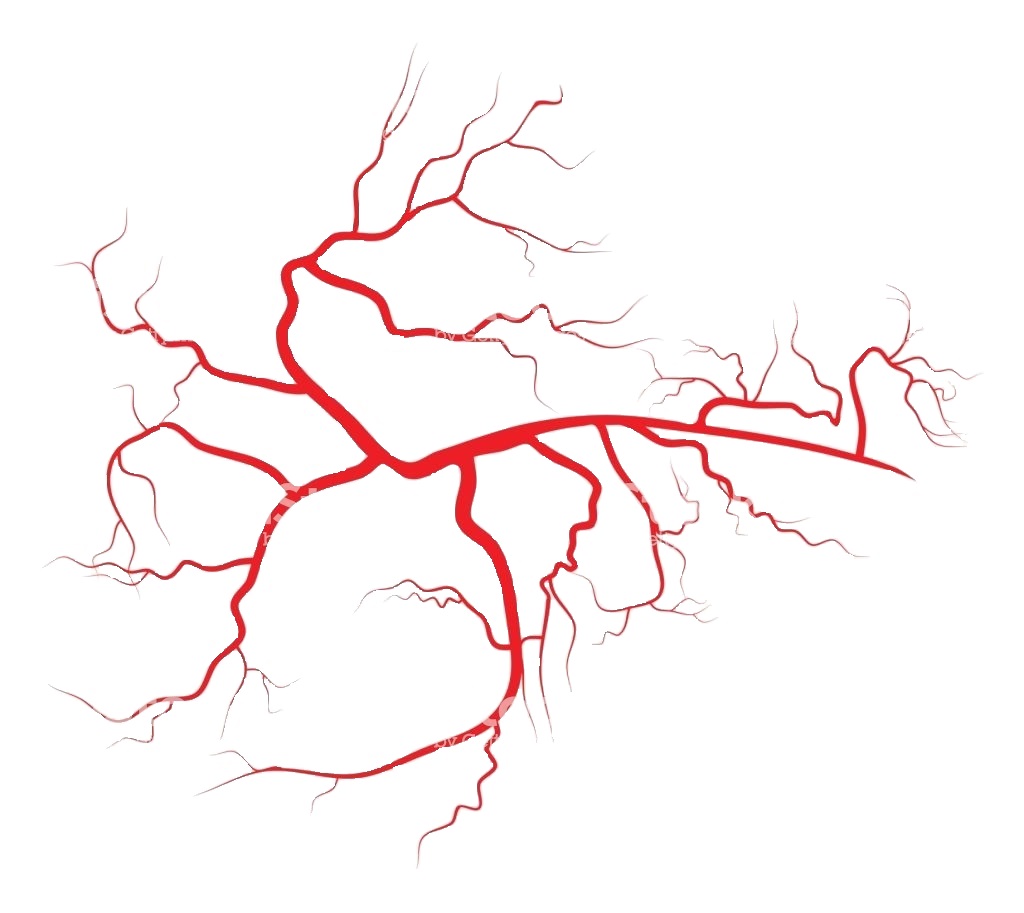 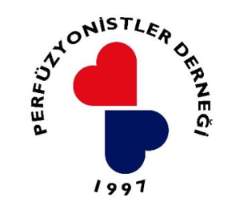 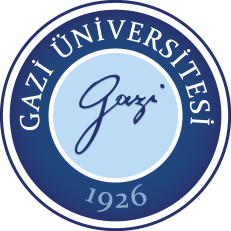 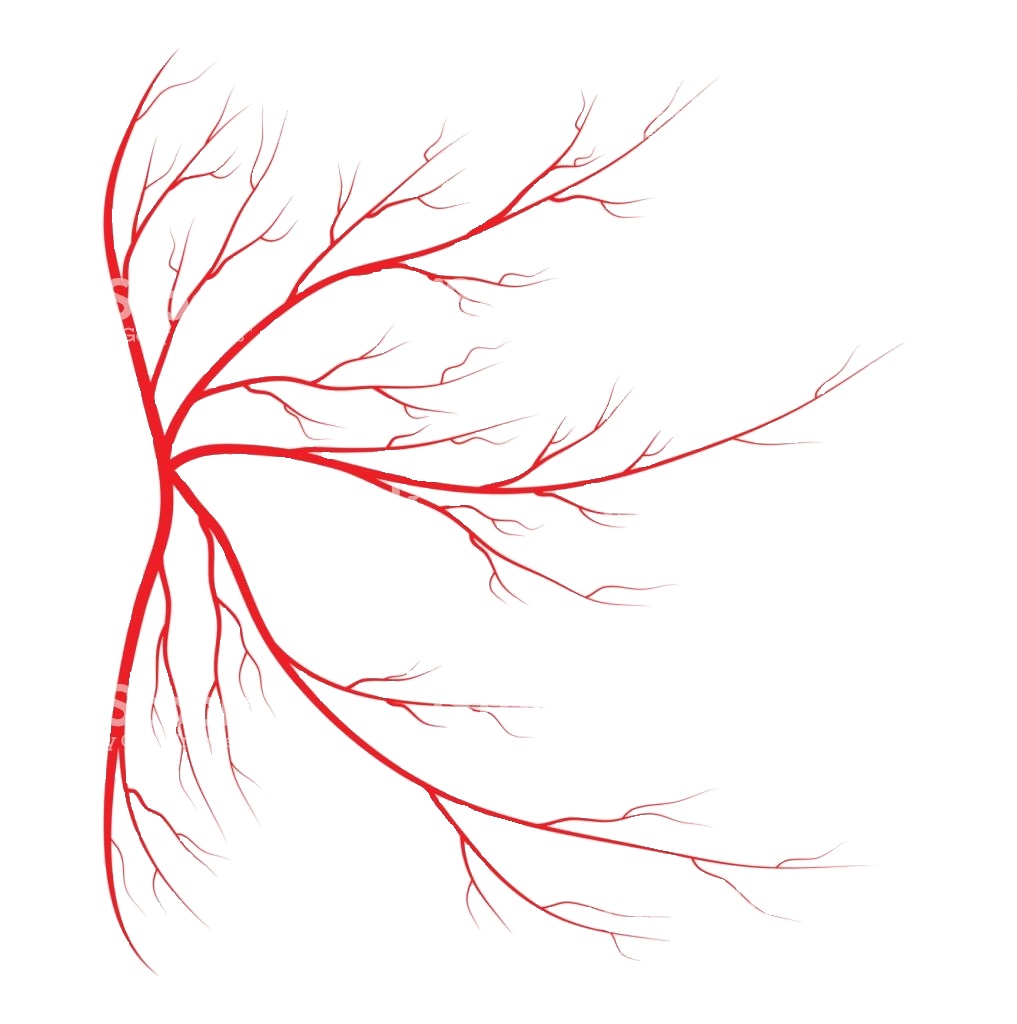 HÜCRE MEMBRANI ÜZERİNDE ETKİLİ OLAN 
dEL NİDO KARDİYOPLEJİSİ STABİLİZATÖR AJANLARI
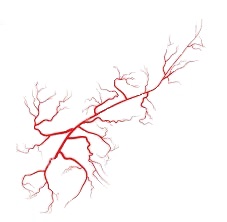 7
Gazi Üniversitesi Tıp Fakültesi Hastanesi Kalp ve Damar Cerahisi A.D.-ANKARA
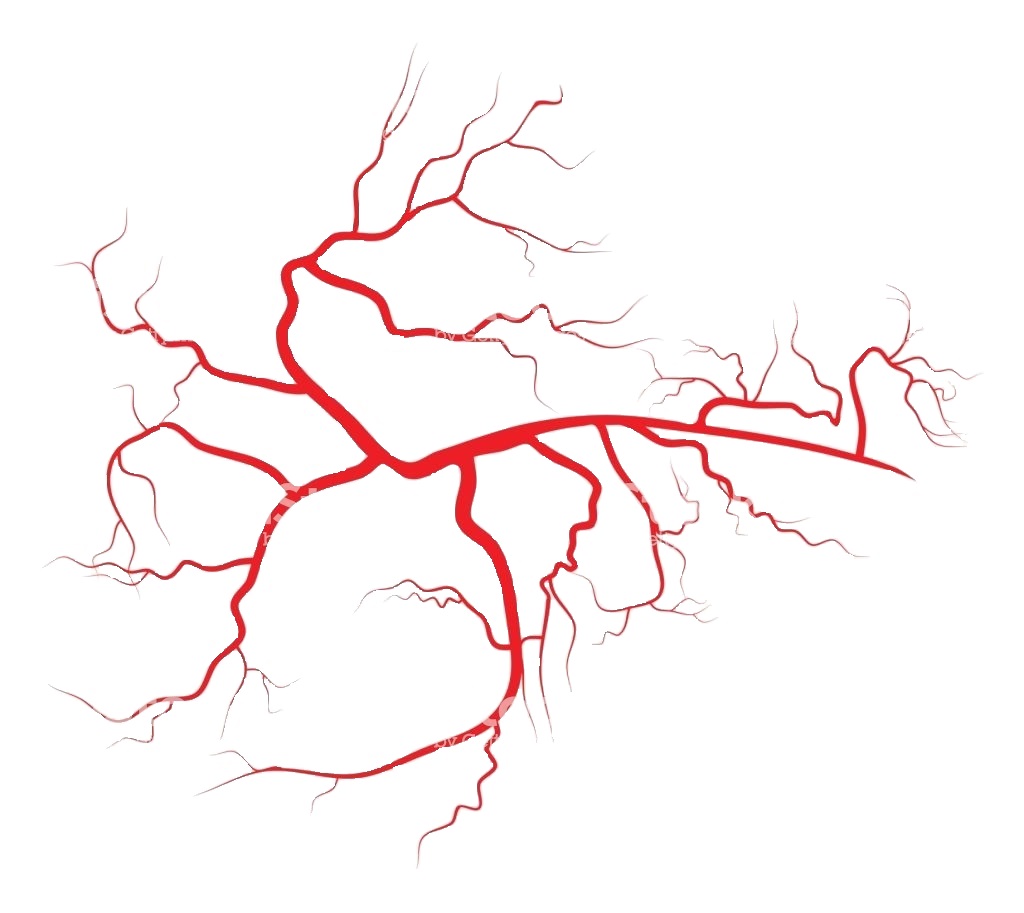 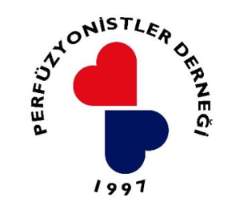 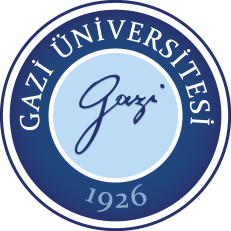 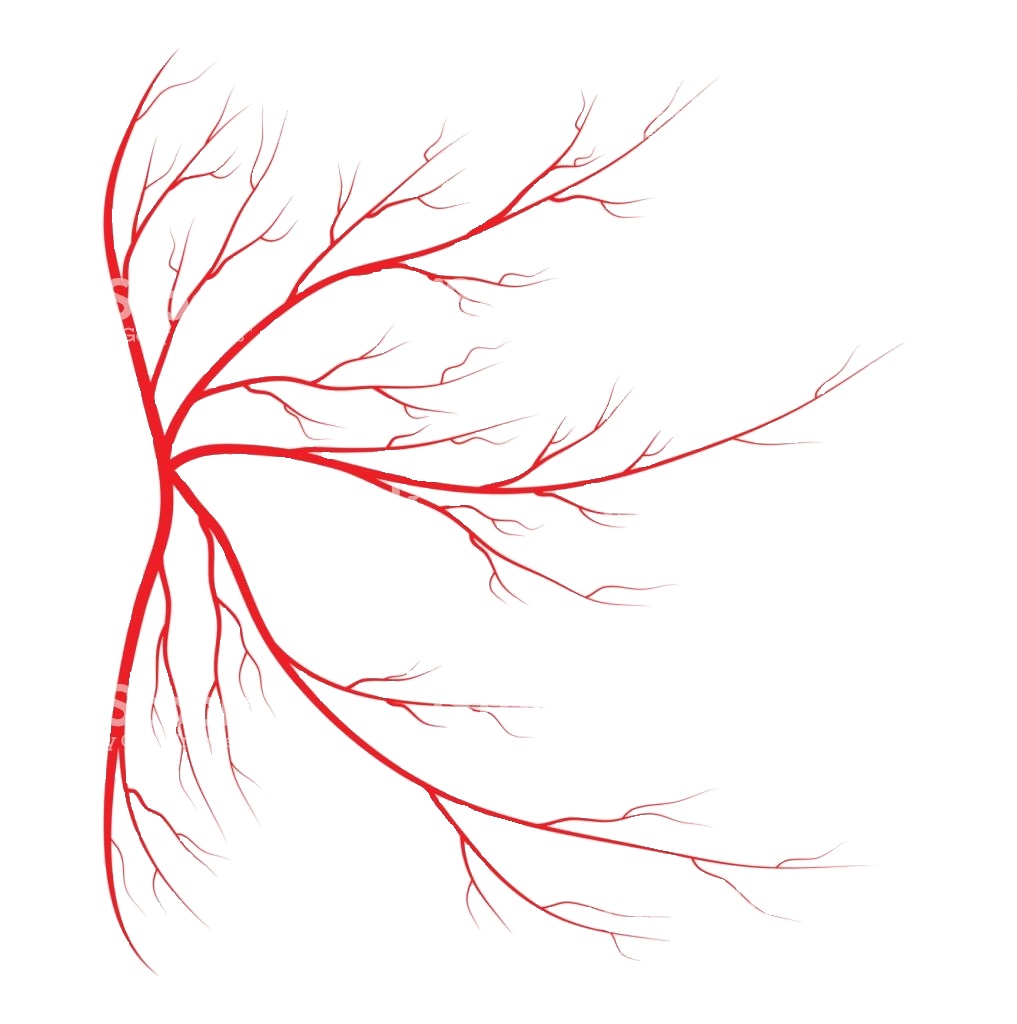 HÜCRE MEMBRANI ÜZERİNDE ETKİLİ OLAN 
dEL NİDO KARDİYOPLEJİSİ STABİLİZATÖR AJANLARI
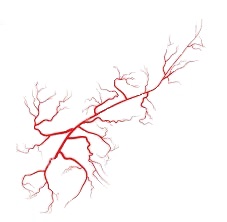 8
Gazi Üniversitesi Tıp Fakültesi Hastanesi Kalp ve Damar Cerahisi A.D.-ANKARA
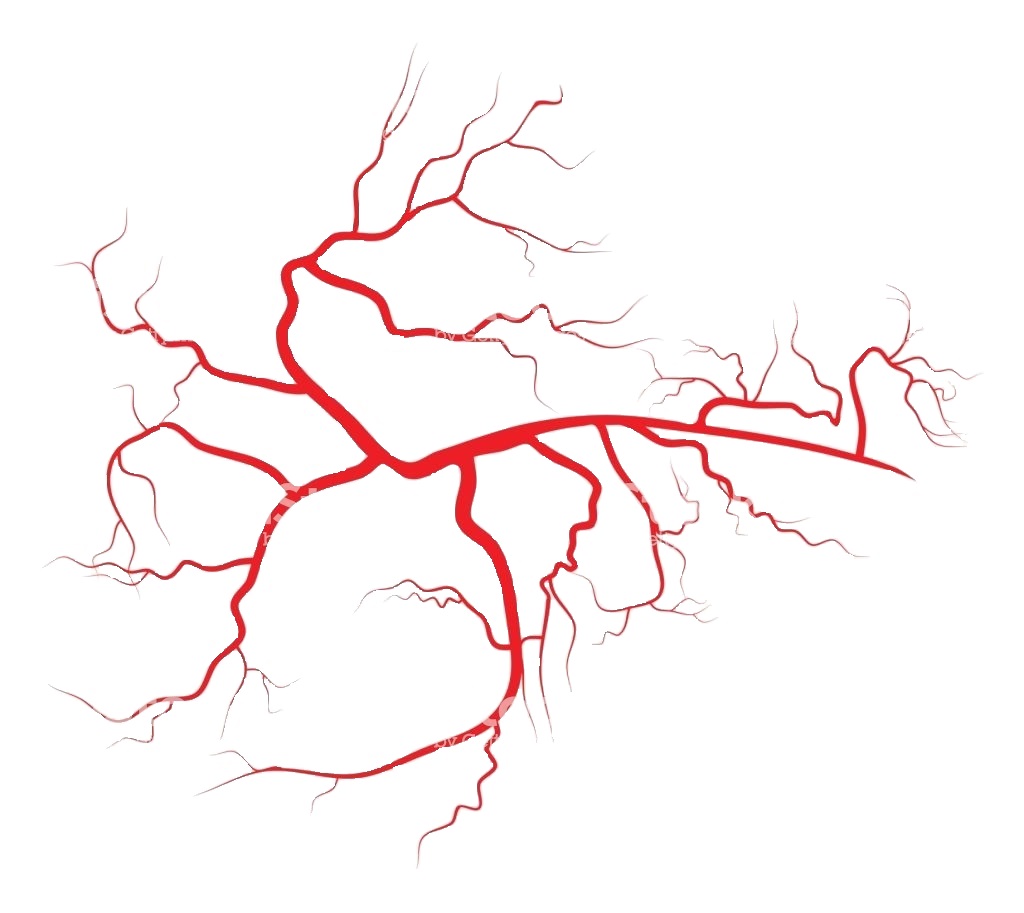 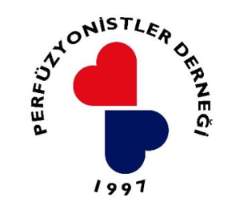 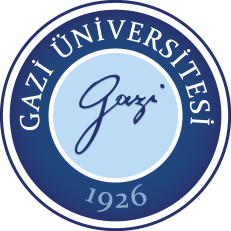 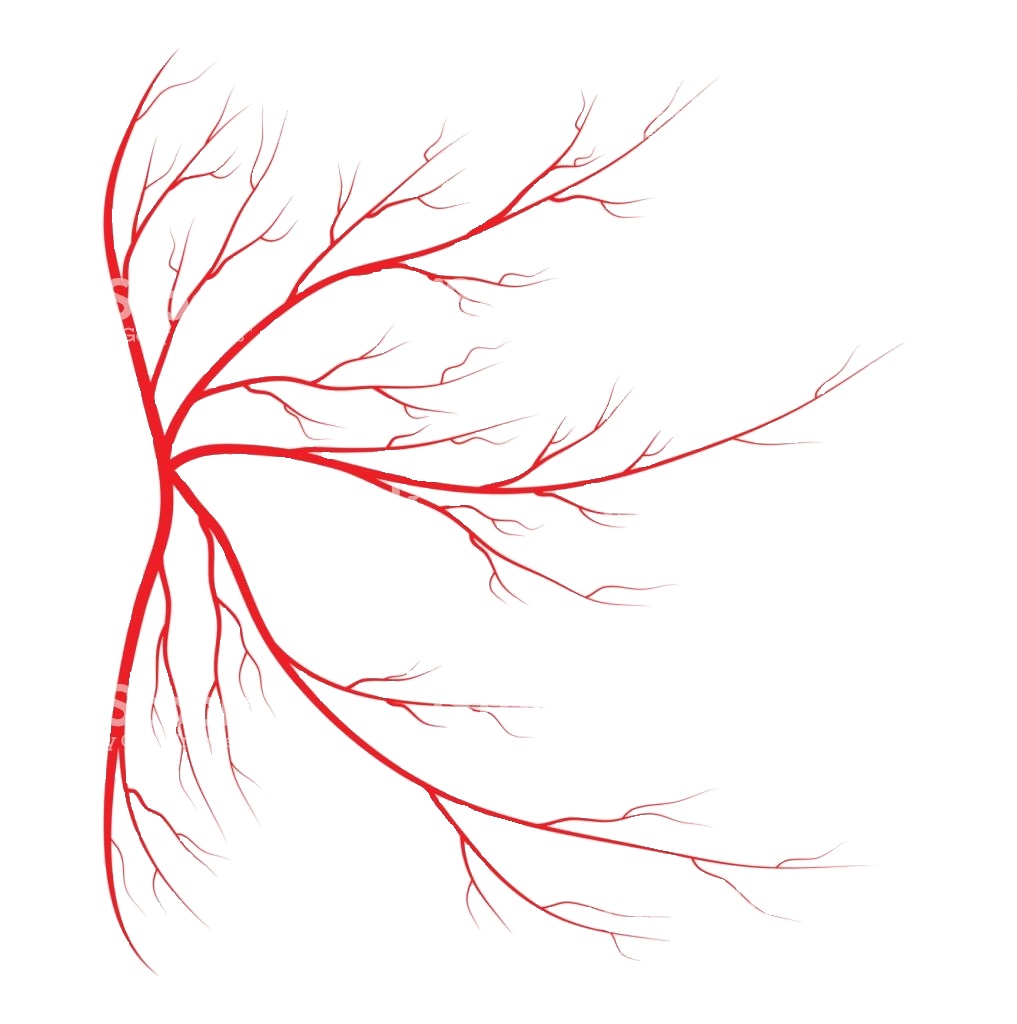 HÜCRE MEMBRANI ÜZERİNDE ETKİLİ OLAN 
dEL NİDO KARDİYOPLEJİSİ STABİLİZATÖR AJANLARI
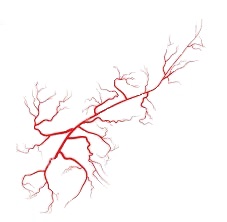 9
Gazi Üniversitesi Tıp Fakültesi Hastanesi Kalp ve Damar Cerahisi A.D.-ANKARA
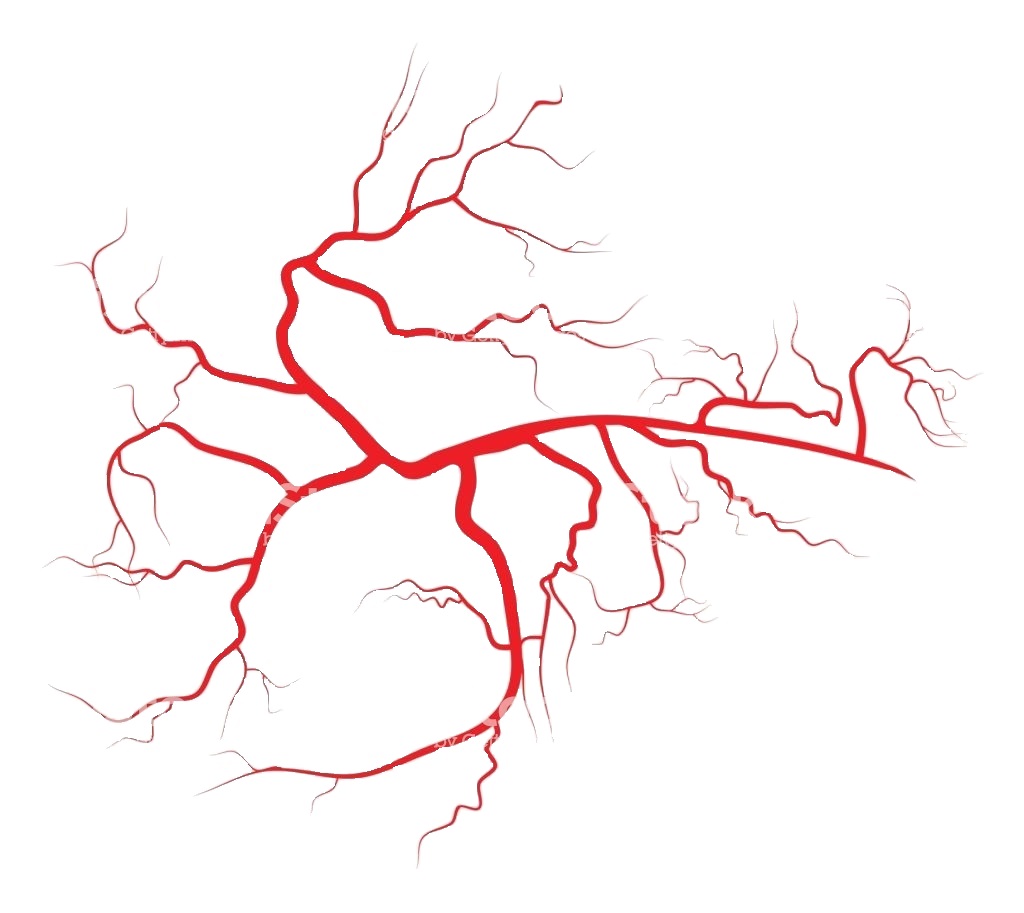 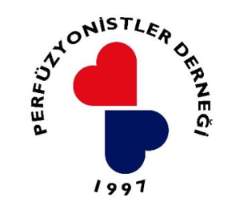 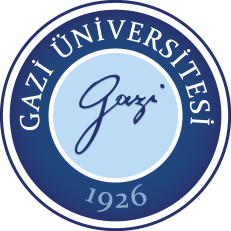 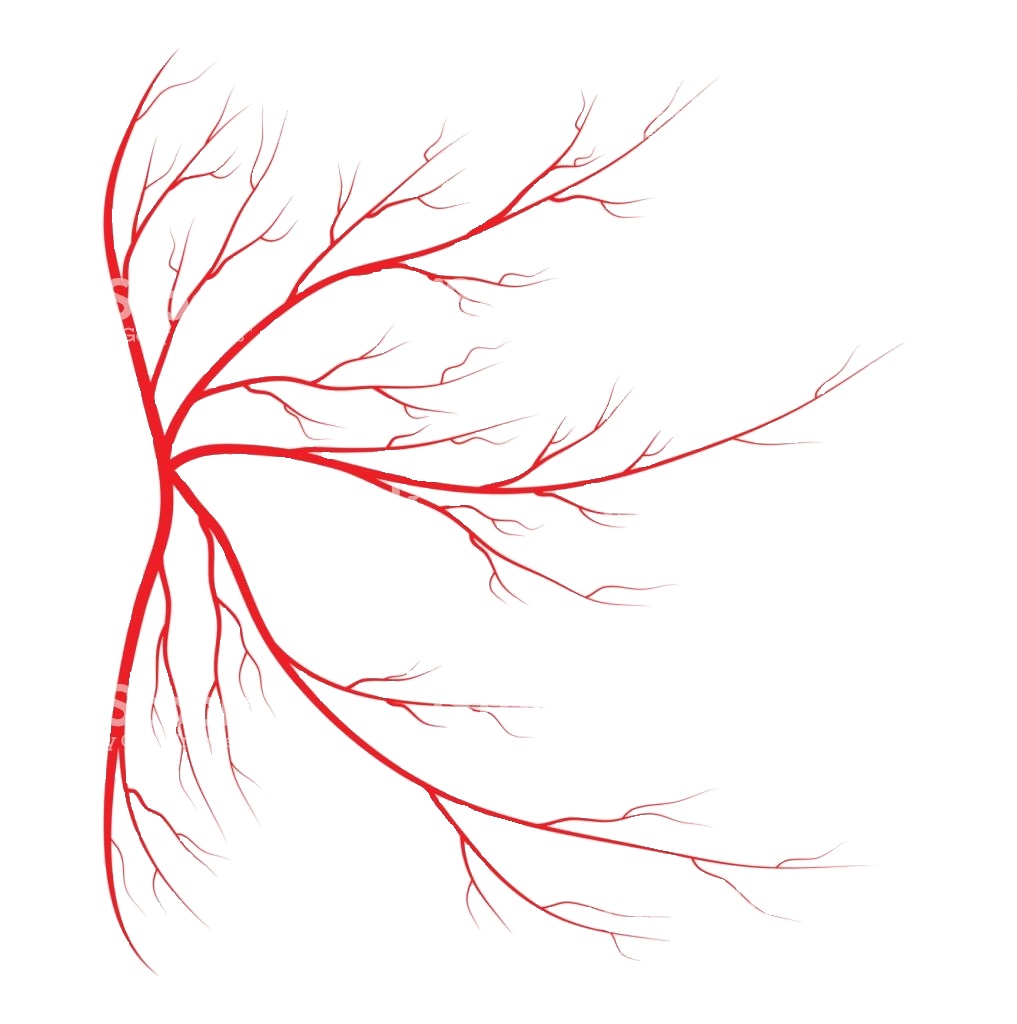 SOLÜSYON:4
KAN:1
SOLÜSYON:4
KAN:1
SOLÜSYON:4
KAN:1
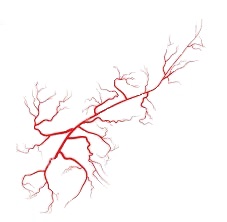 SOLÜSYON:4
KAN:1
10
Gazi Üniversitesi Tıp Fakültesi Hastanesi Kalp ve Damar Cerahisi A.D.-ANKARA
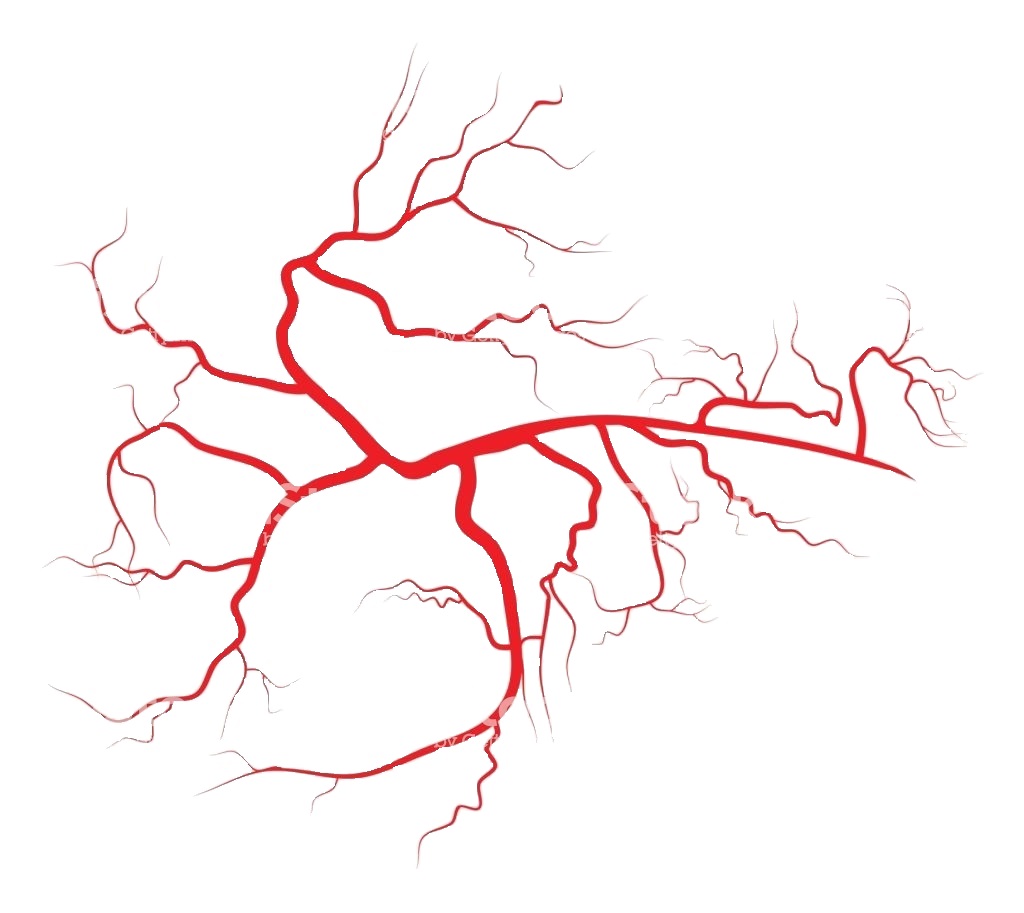 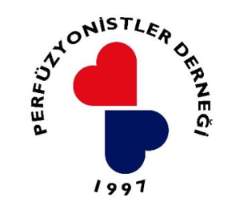 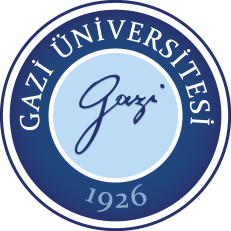 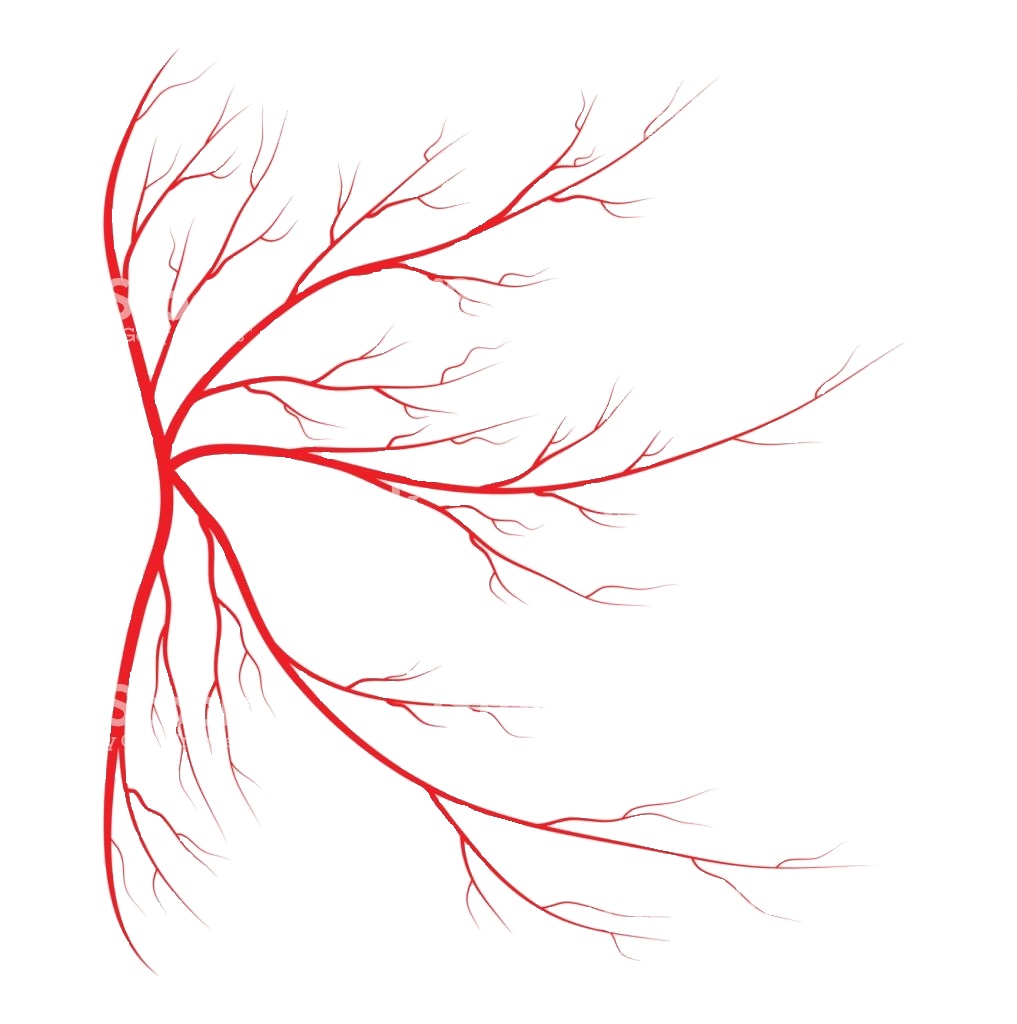 + 4 °C
+ 4 °C
+ 4 °C
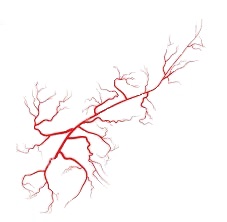 11
Gazi Üniversitesi Tıp Fakültesi Hastanesi Kalp ve Damar Cerahisi A.D.-ANKARA
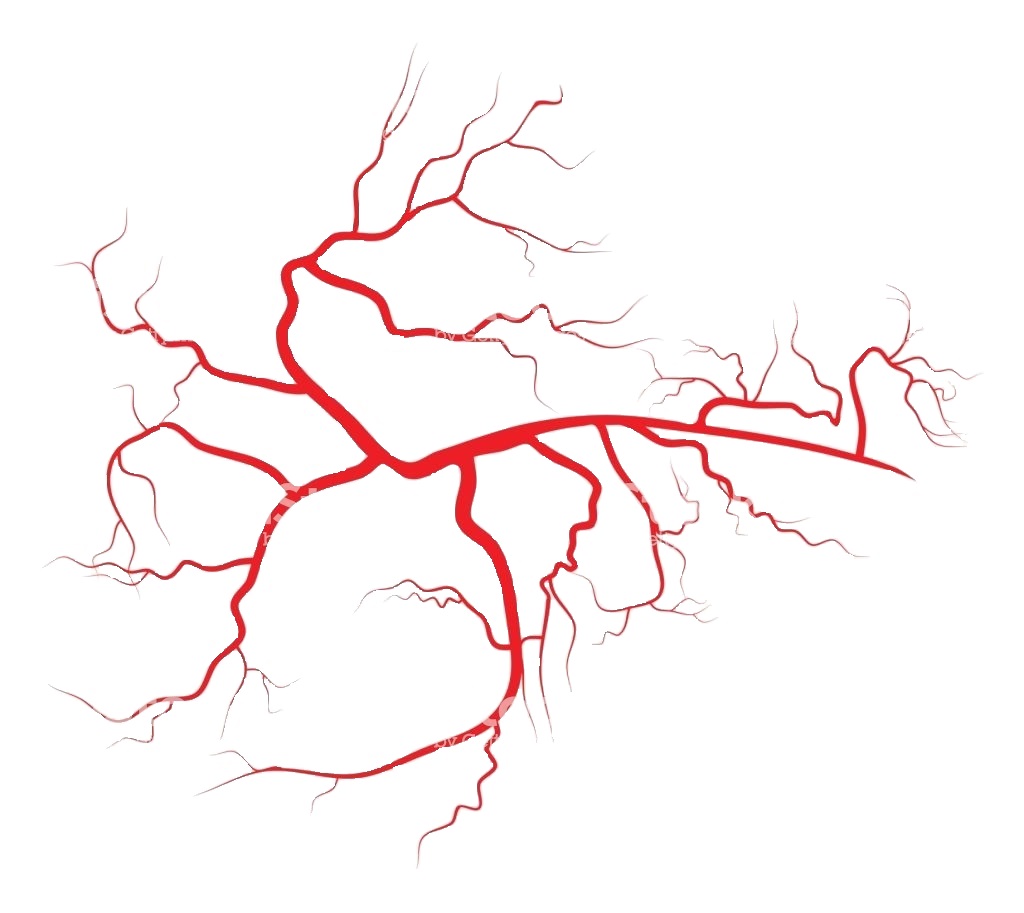 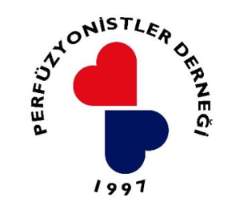 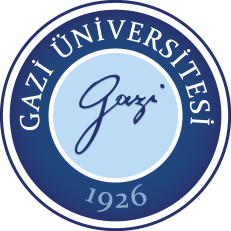 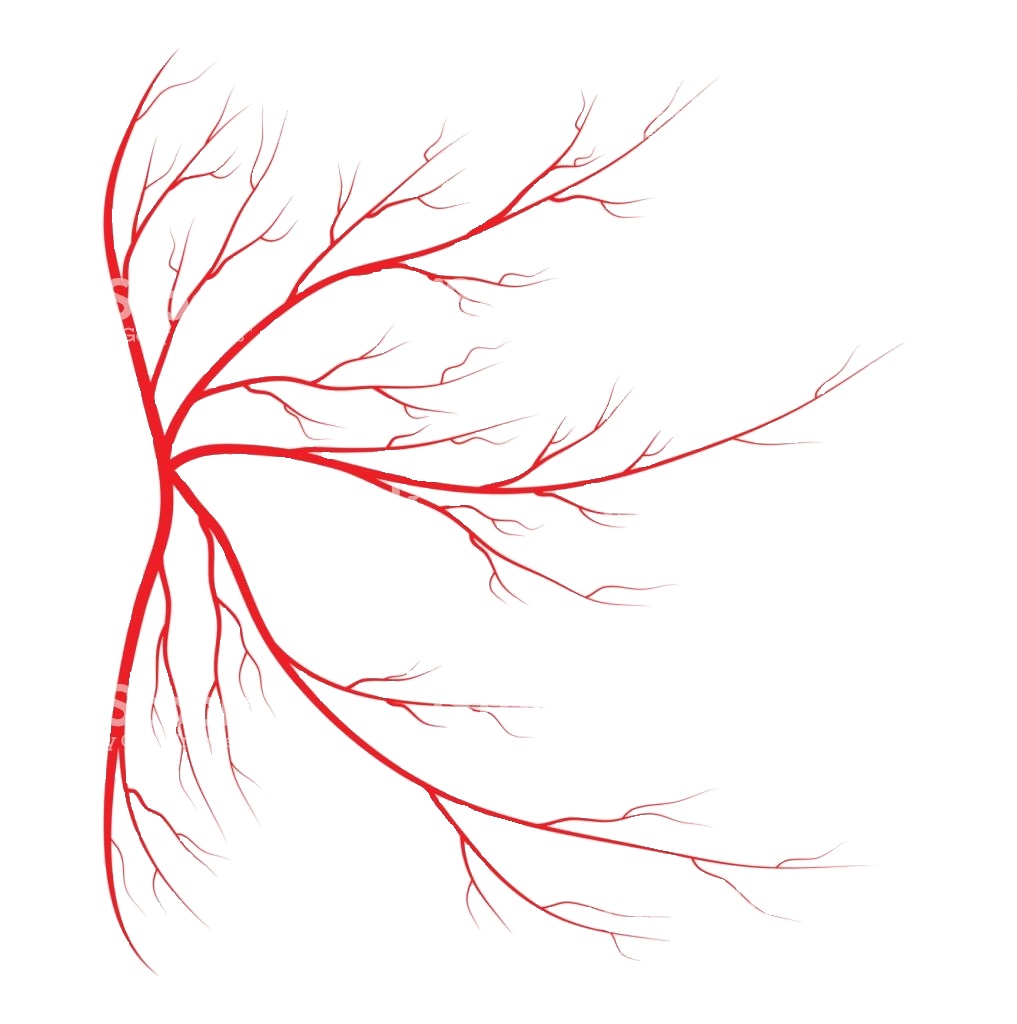 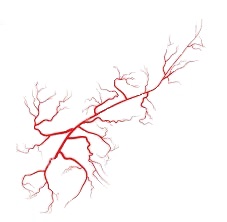 12
Gazi Üniversitesi Tıp Fakültesi Hastanesi Kalp ve Damar Cerahisi A.D.-ANKARA
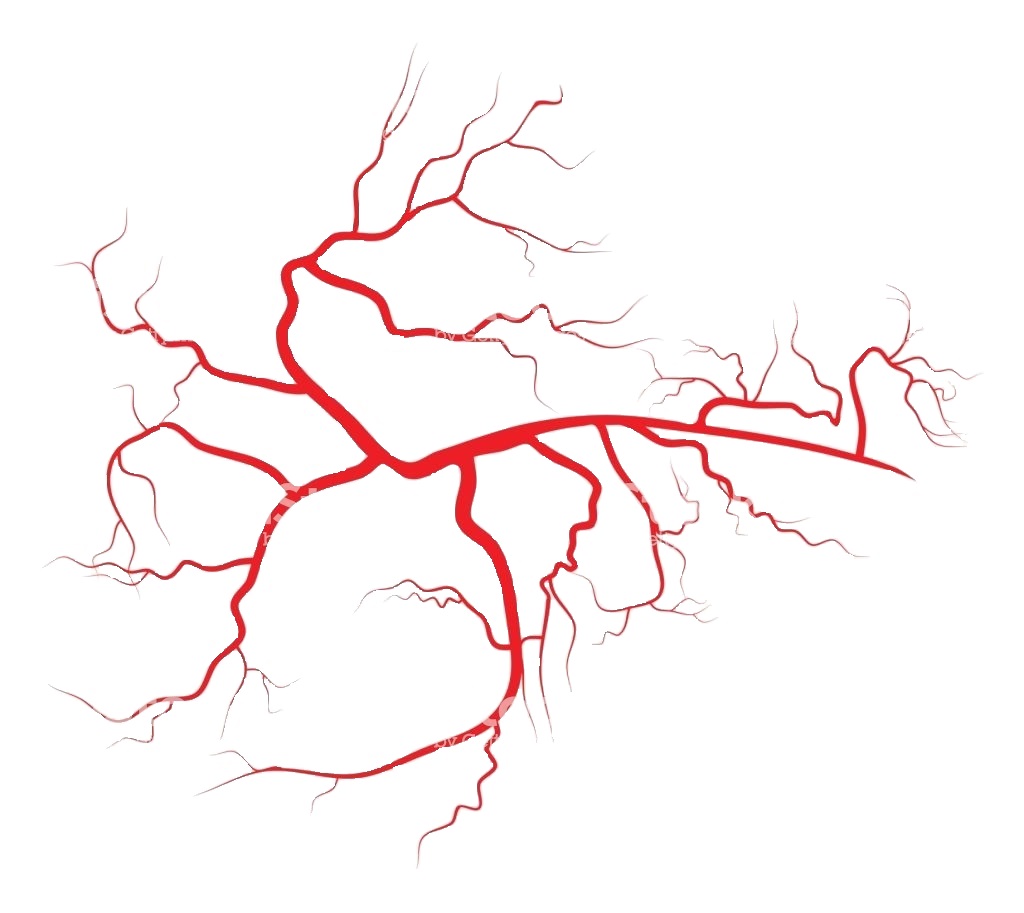 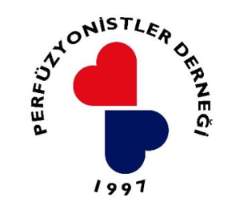 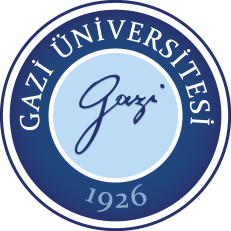 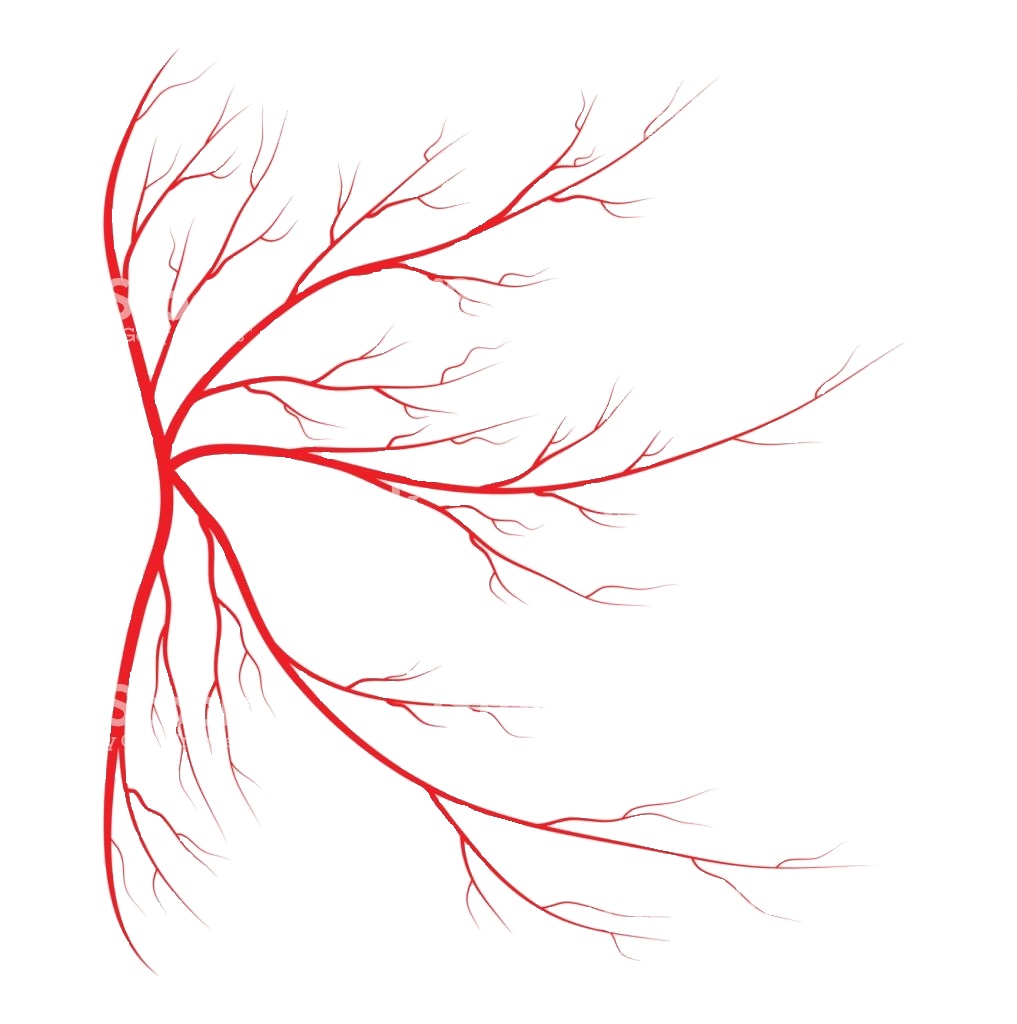 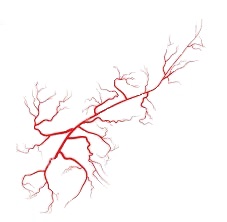 13
Gazi Üniversitesi Tıp Fakültesi Hastanesi Kalp ve Damar Cerahisi A.D.-ANKARA
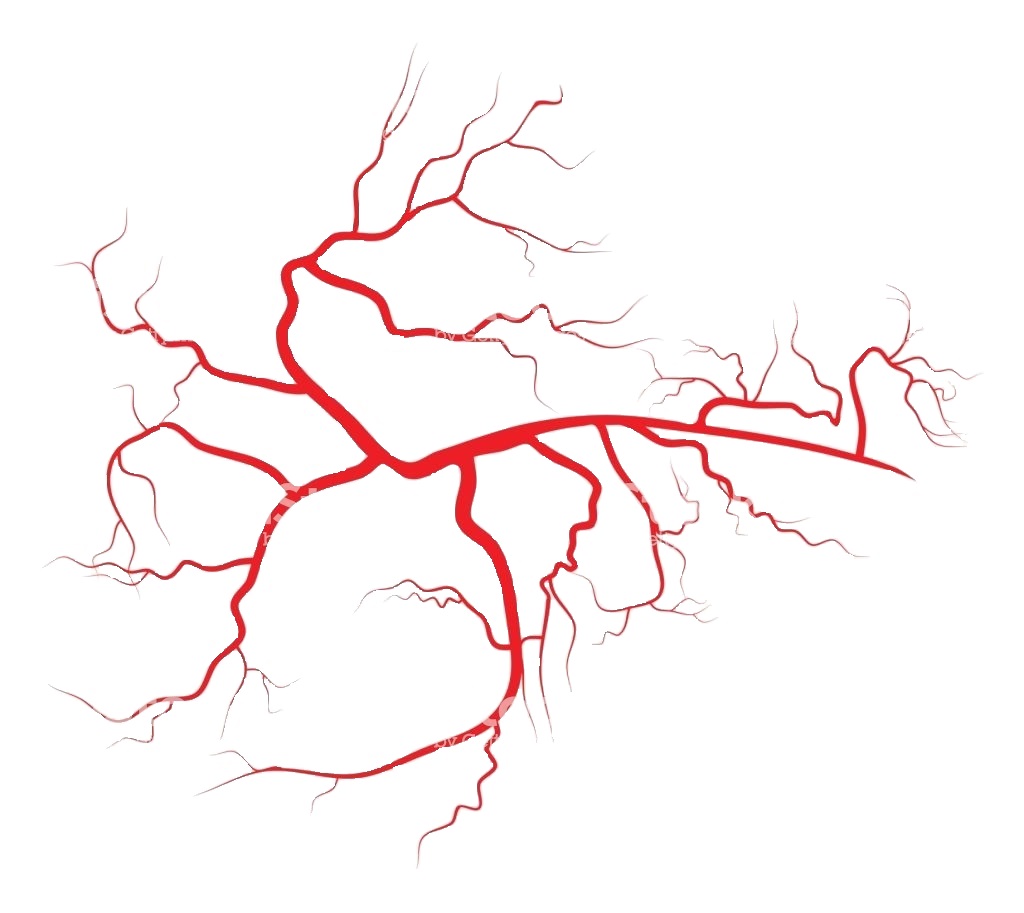 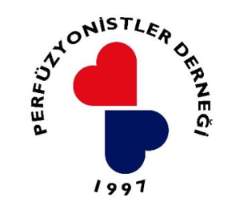 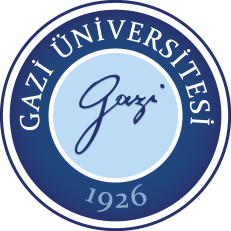 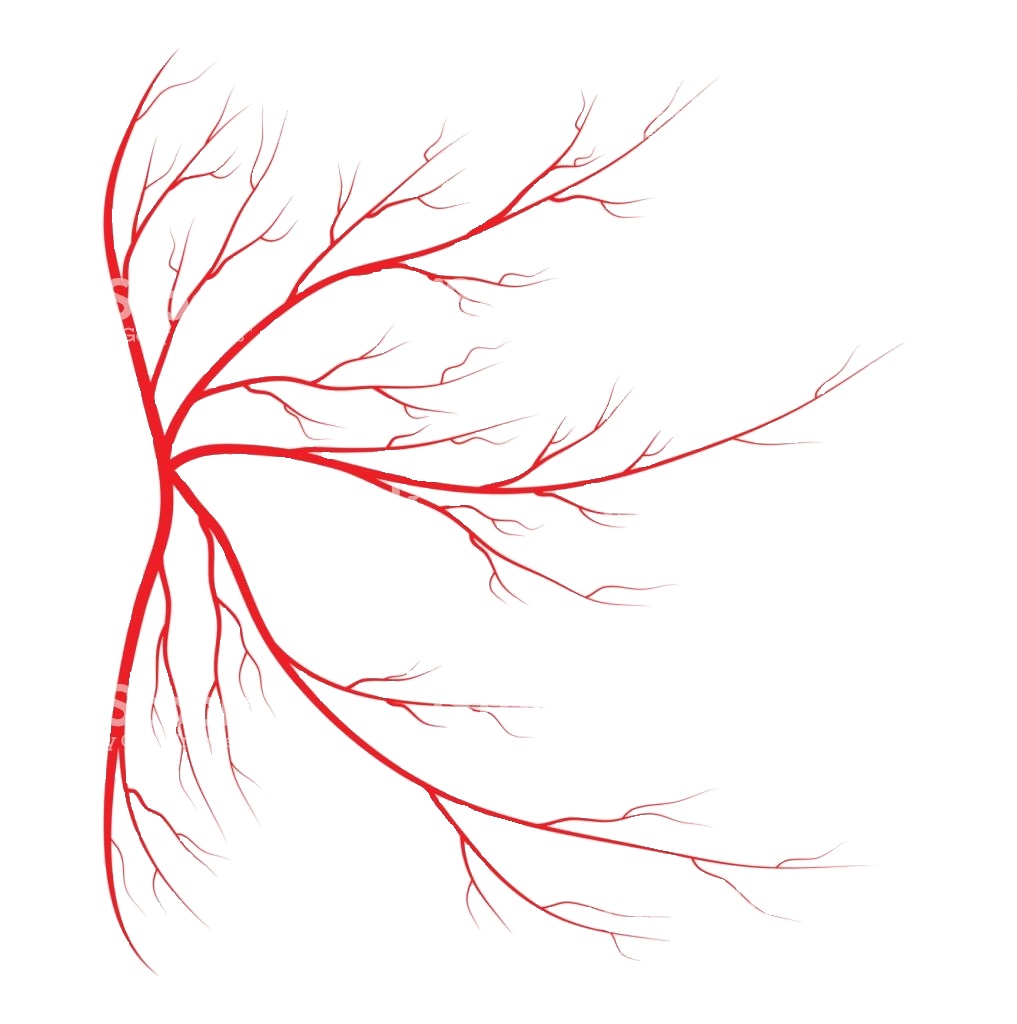 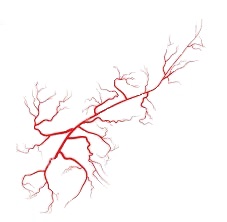 14
Gazi Üniversitesi Tıp Fakültesi Hastanesi Kalp ve Damar Cerahisi A.D.-ANKARA
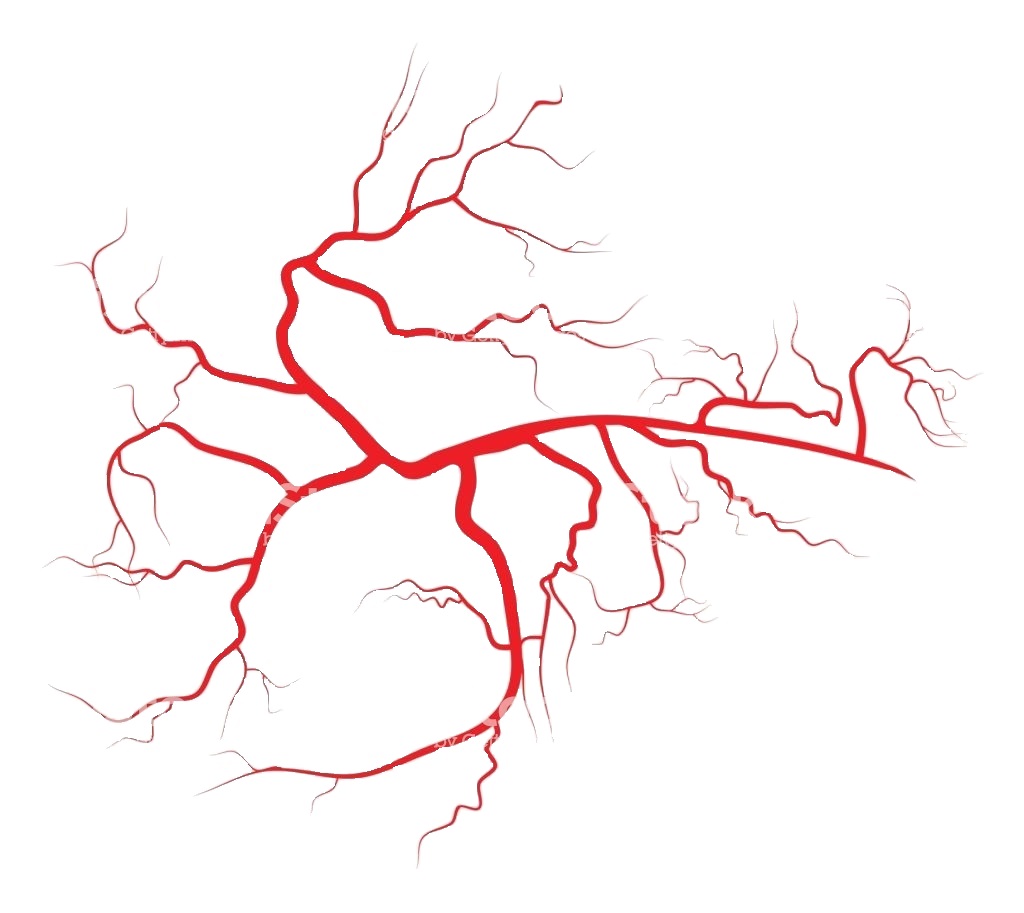 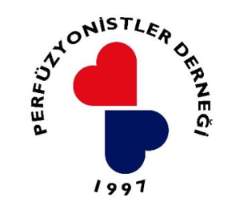 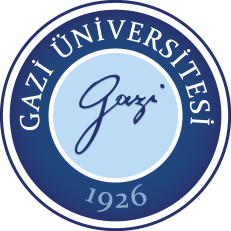 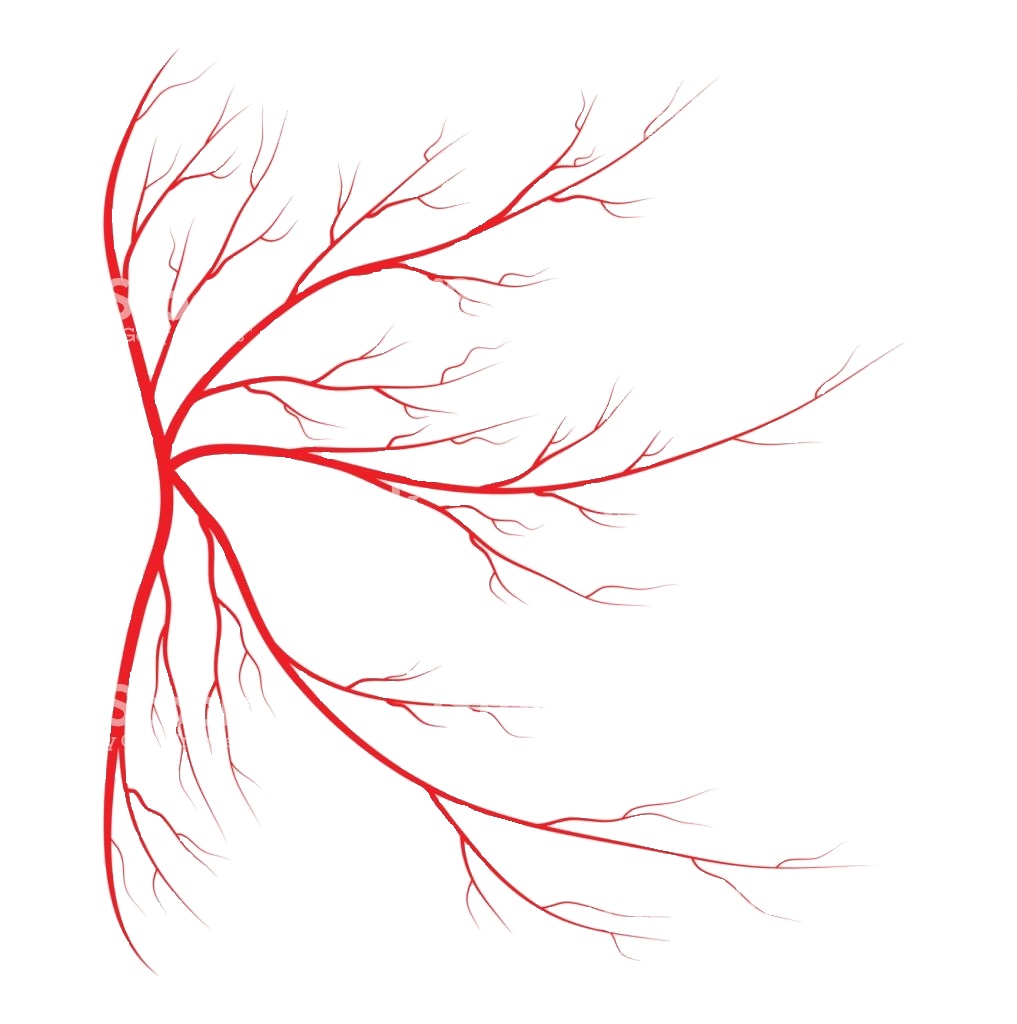 dEL NİDO KARDİYOPLEJİSİ AVANTAJLARI
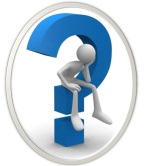 Stratejik olarak tek doz olarak kullanılması ameliyatın kesintiye uğramasını engeller. Kross süresini, kardiyopulmoner bypass süresini ve toplam çalışma süresini kısaltır. Cerrahi konfor sağlaması
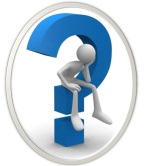 Daha az atriyal fibrilasyon insidansı ve gereken defibrilasyon ihtiyacında azalma olması
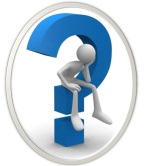 İntraoperatif pik glikoz değeri ve insülin gereksiniminin, prognostik önemi olan del Nido kardiyoplejisi  ile daha düşük olması
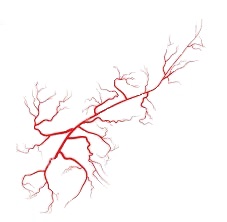 15
Gazi Üniversitesi Tıp Fakültesi Hastanesi Kalp ve Damar Cerahisi A.D.-ANKARA
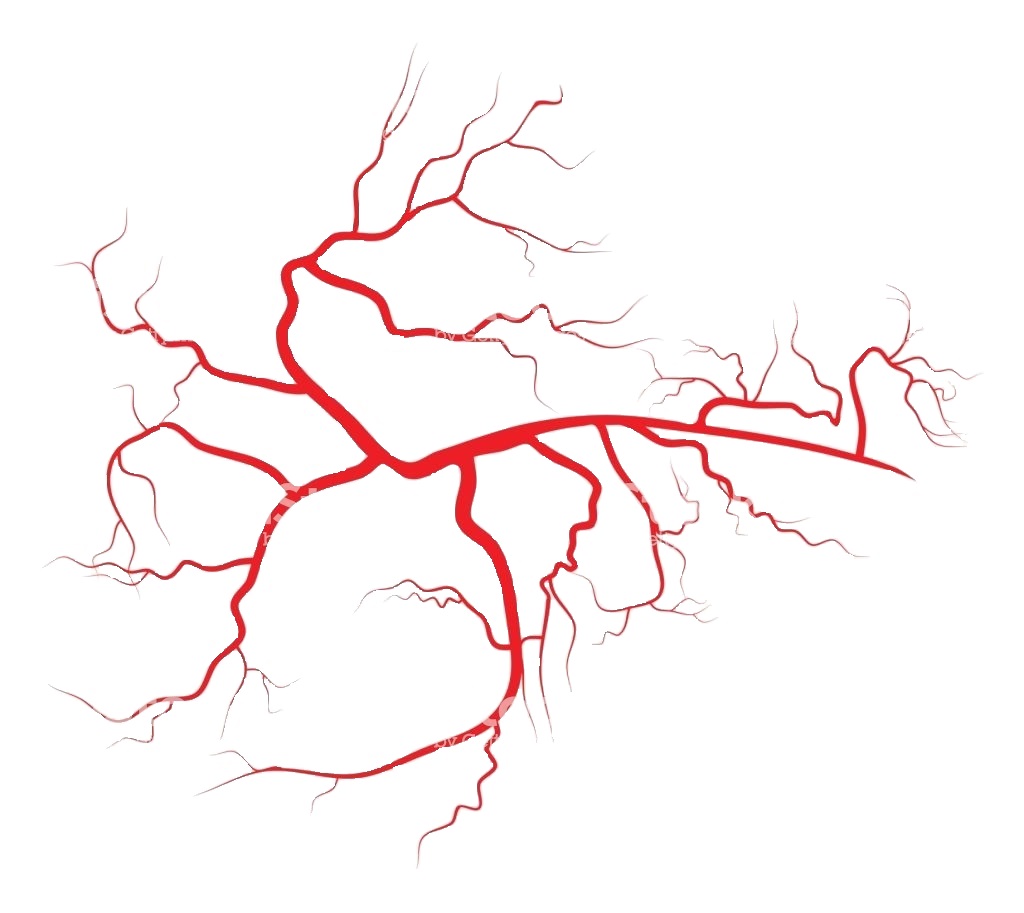 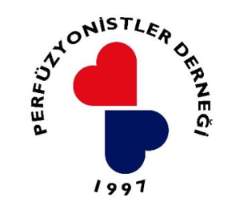 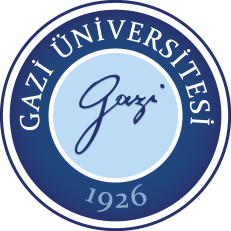 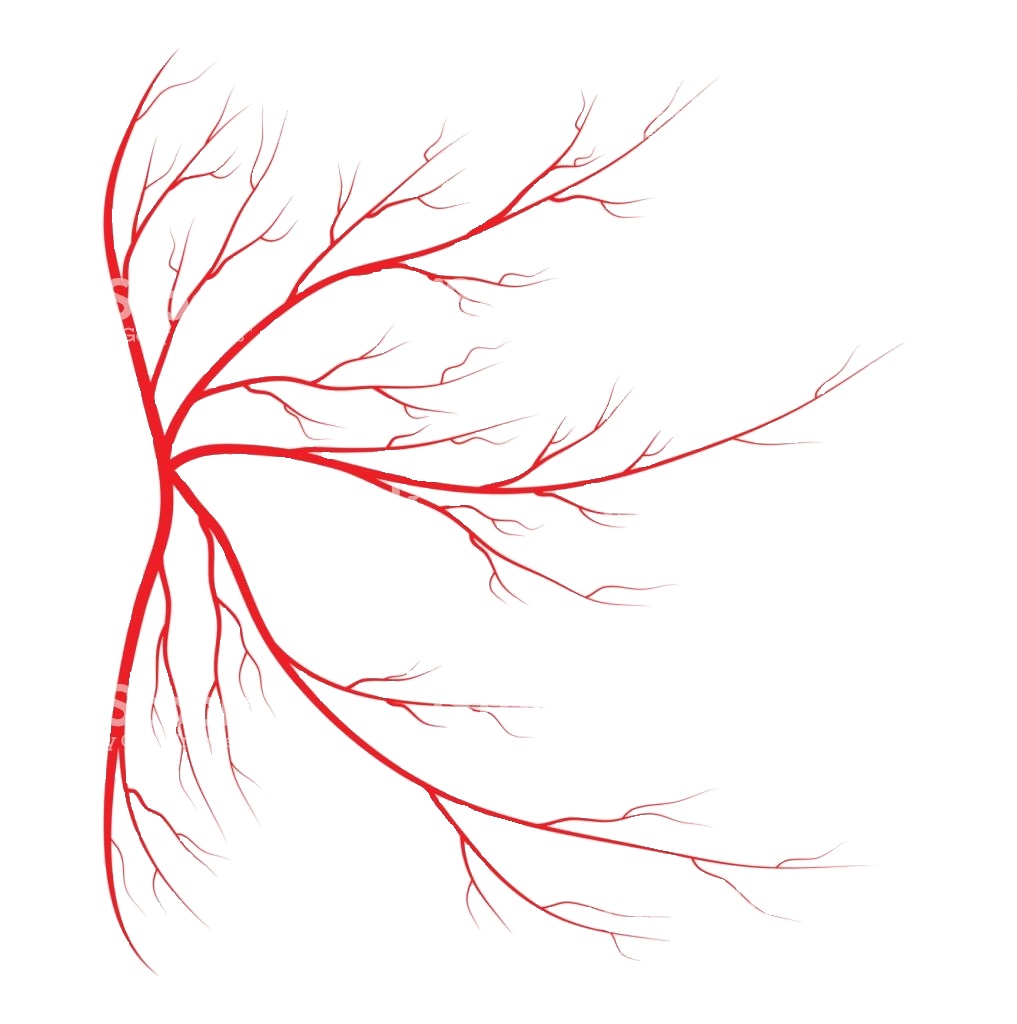 dEL NİDO KARDİYOPLEJİSİ AVANTAJLARI
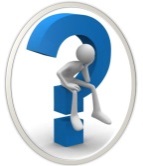 Del Nido kardiyoplejisi kullanımı reperfüzyon sırasında daha az miyokard hasarı olması ve klemp sonrası üstün işlevsel iyileşme sağlaması
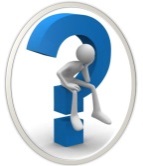 Kan kardiyoplejisinden daha uzun süre güvenli arrest süresinin olması
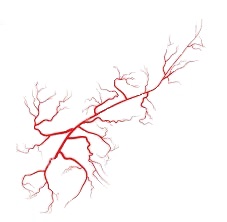 16
Gazi Üniversitesi Tıp Fakültesi Hastanesi Kalp ve Damar Cerahisi A.D.-ANKARA
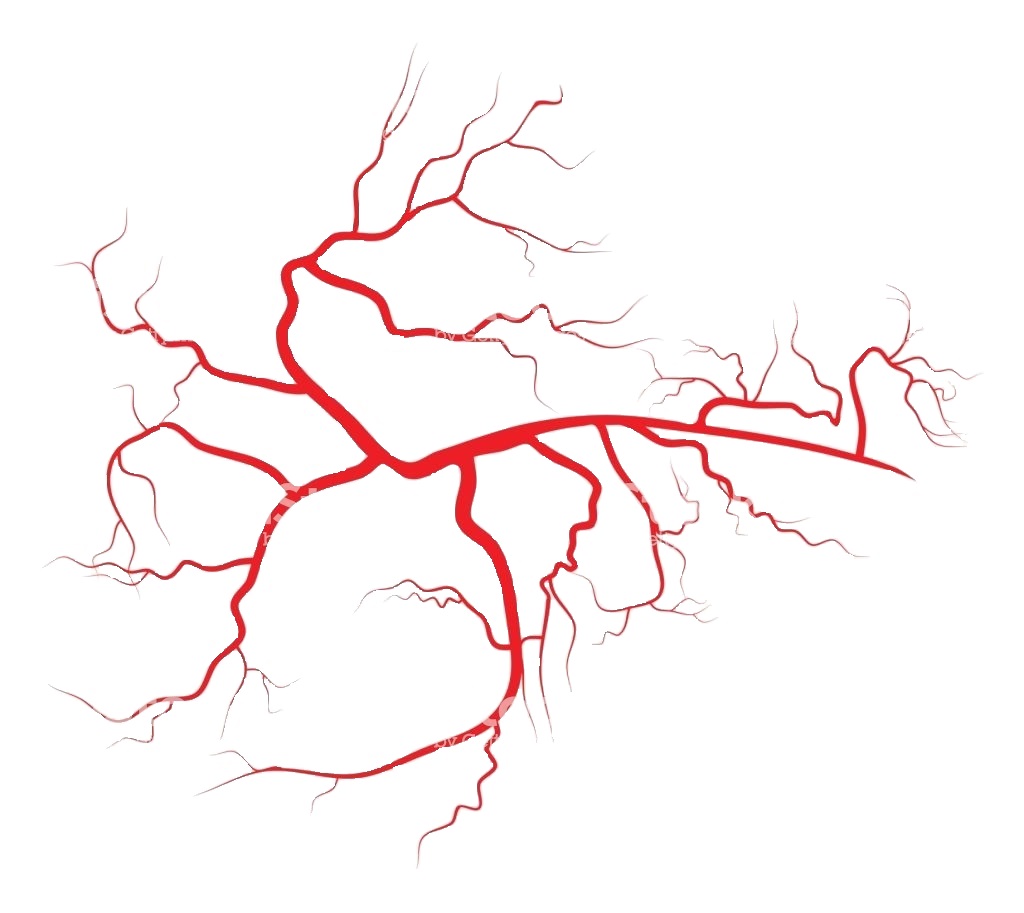 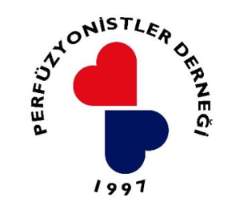 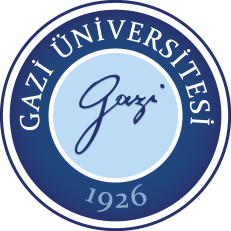 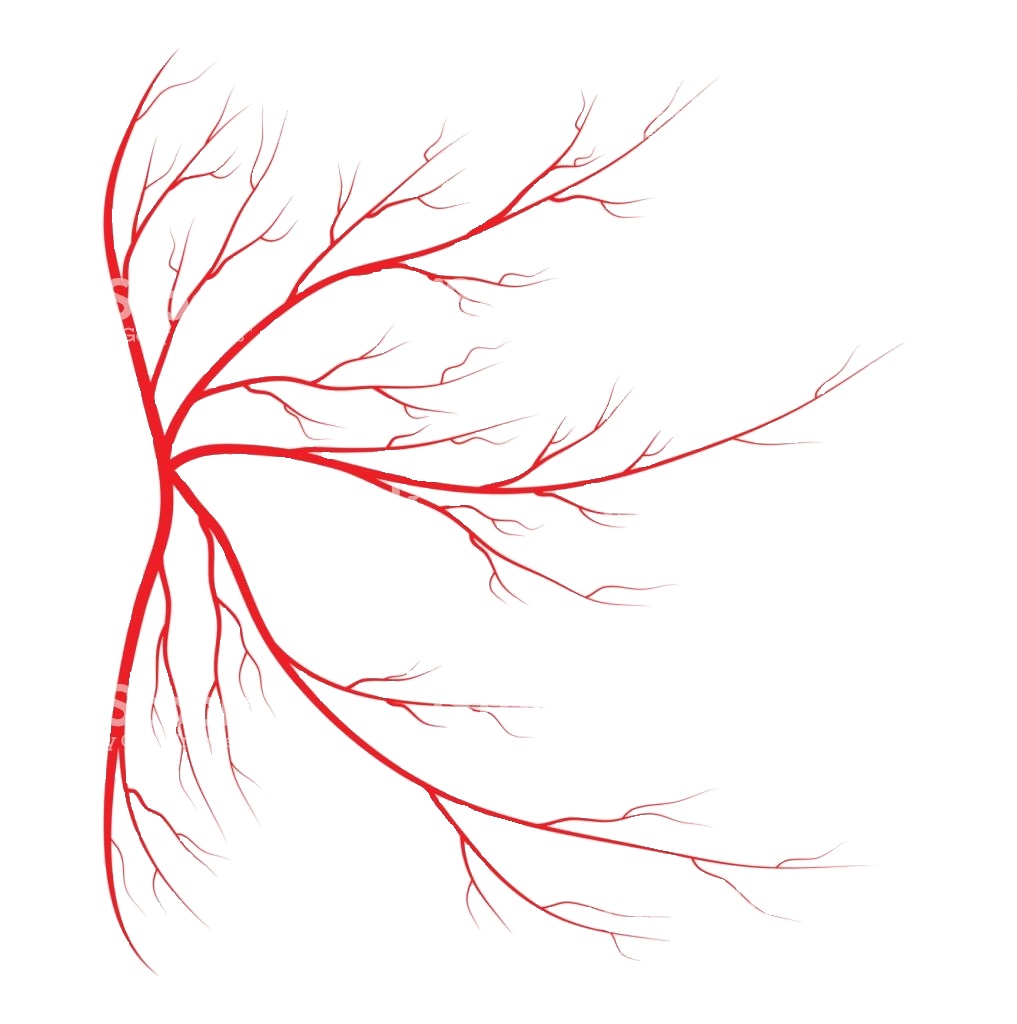 dEL NİDO KARDİYOPLEJİSİ AVANTAJLARI
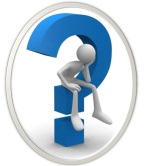 Hiperkalemi kardiyak cerrahi için en sık kullanılan arrest yöntemidir Depolarize bir arrest sağlar. Depolarize arrest döneminde hücre içi sodyum ve kalsiyum birikiminin bir sonucu olarak zayıf miyokard iyileşmesi ile ilişkilendirilmiştir. Lidakoin elektromekanik aktivitenin olmadığı süreyi arıtırırken bu olumsuz etkileri de engeller
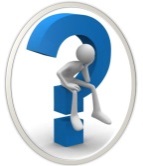 Uzun etkili hazır kardiyopleji solüsyonlarının maliyetinin yüksek olması
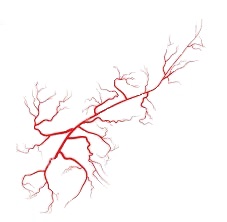 17
Gazi Üniversitesi Tıp Fakültesi Hastanesi Kalp ve Damar Cerahisi A.D.-ANKARA
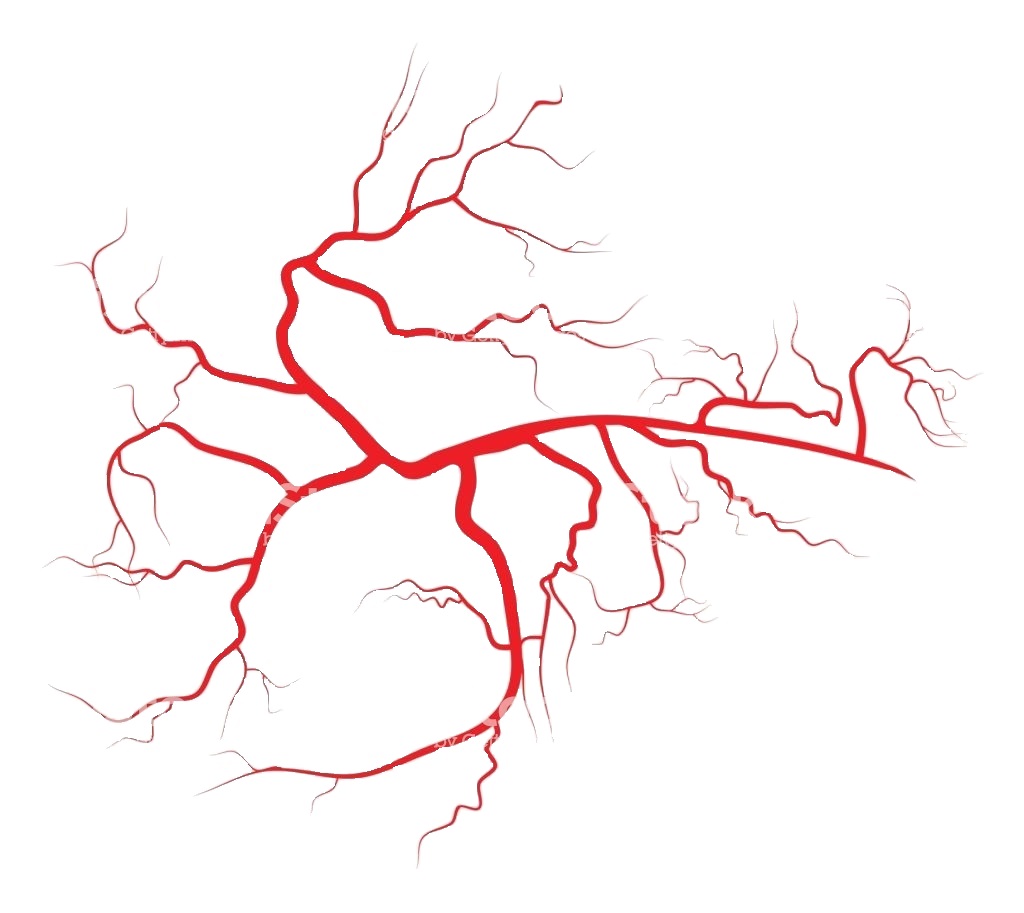 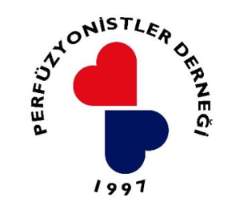 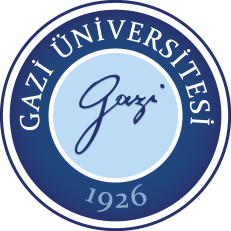 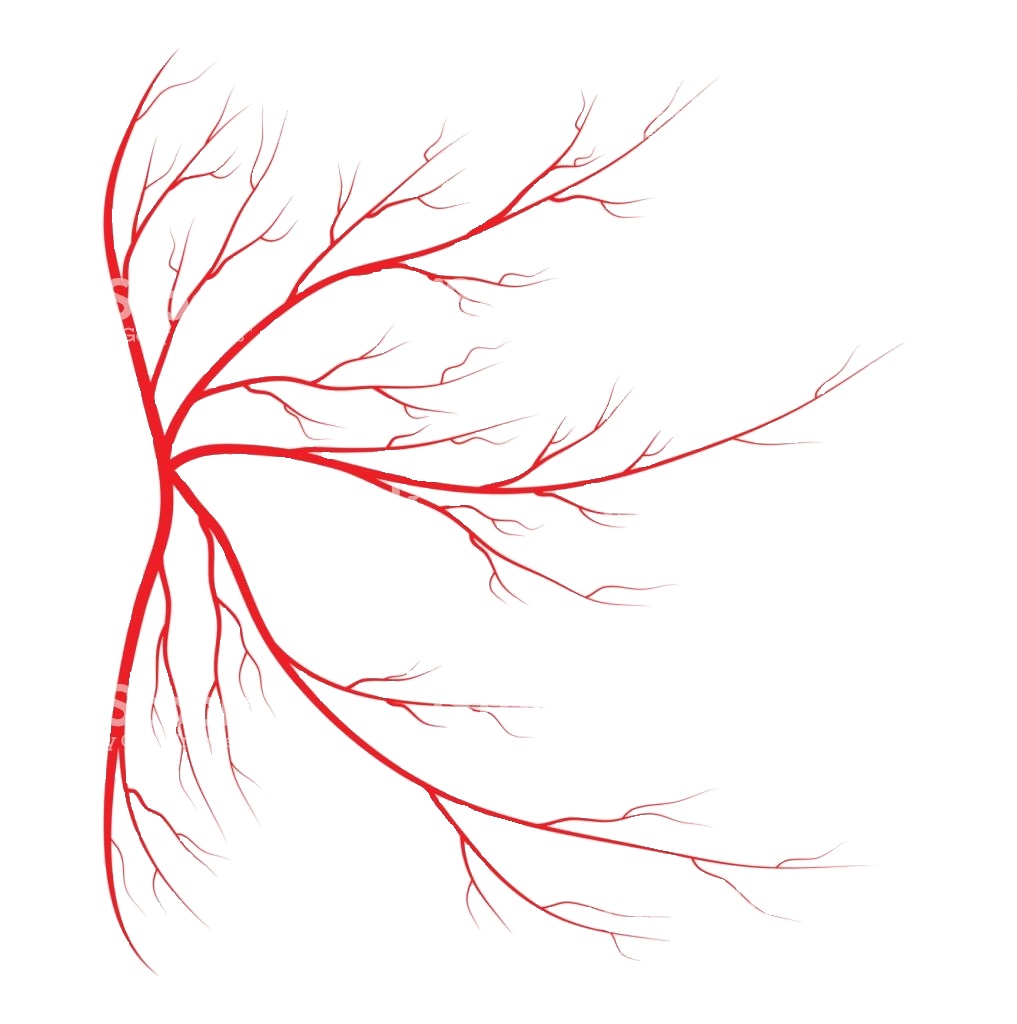 dEL NİDO KARDİYOPLEJİSİ AVANTAJLARI
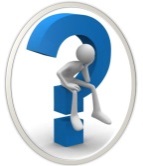 del Nido kardiyoplejisi kullanılarak yaşlanan farelerde yapılan kardiyak arrest sonrası kendiliğinden elektromekanik aktivite görülme sıklığının azaldığı görülmüştür. Reperfüzyon başlamasından sonra tüm kalplerde spontan ritm geri dönmüştür
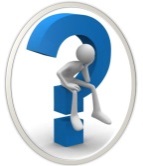 Temin edilmesi ve saklamanın kolay olması
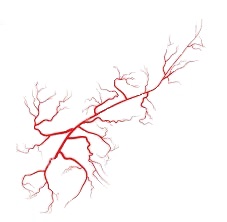 18
Gazi Üniversitesi Tıp Fakültesi Hastanesi Kalp ve Damar Cerahisi A.D.-ANKARA
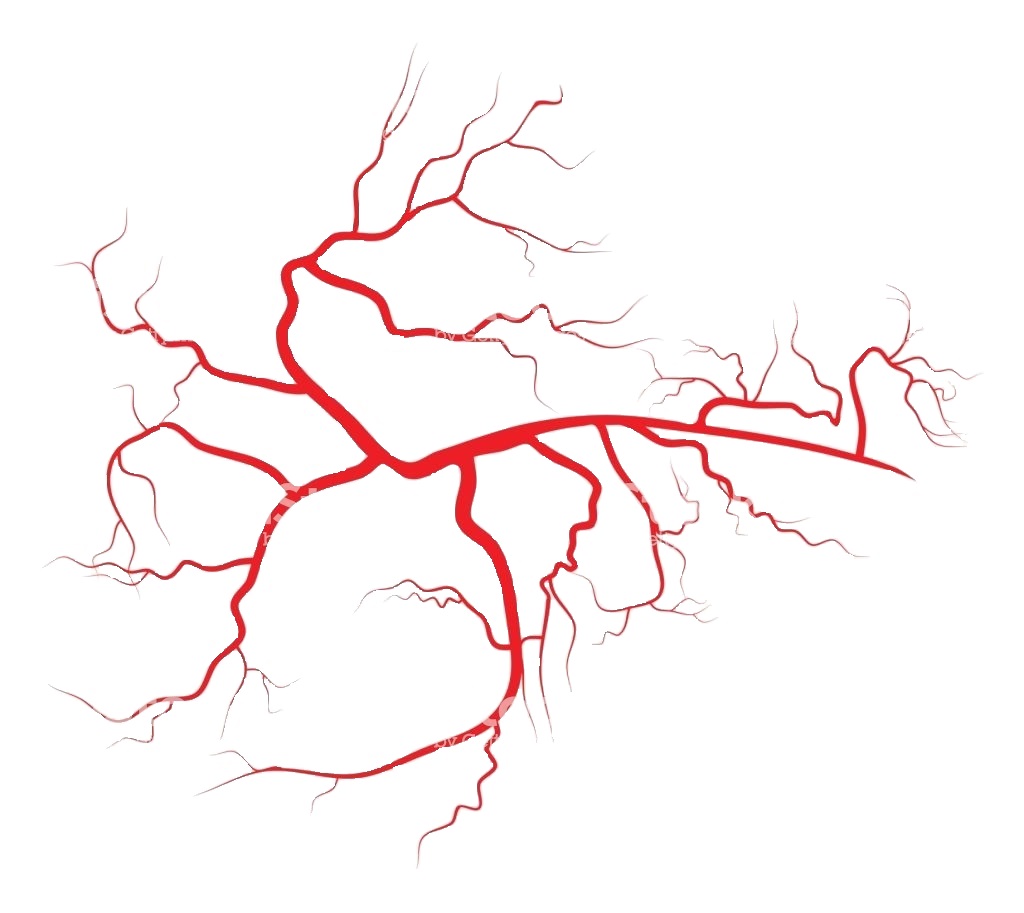 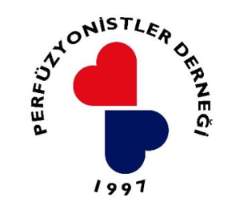 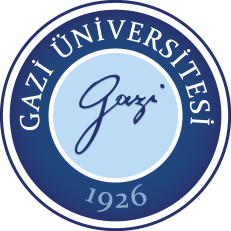 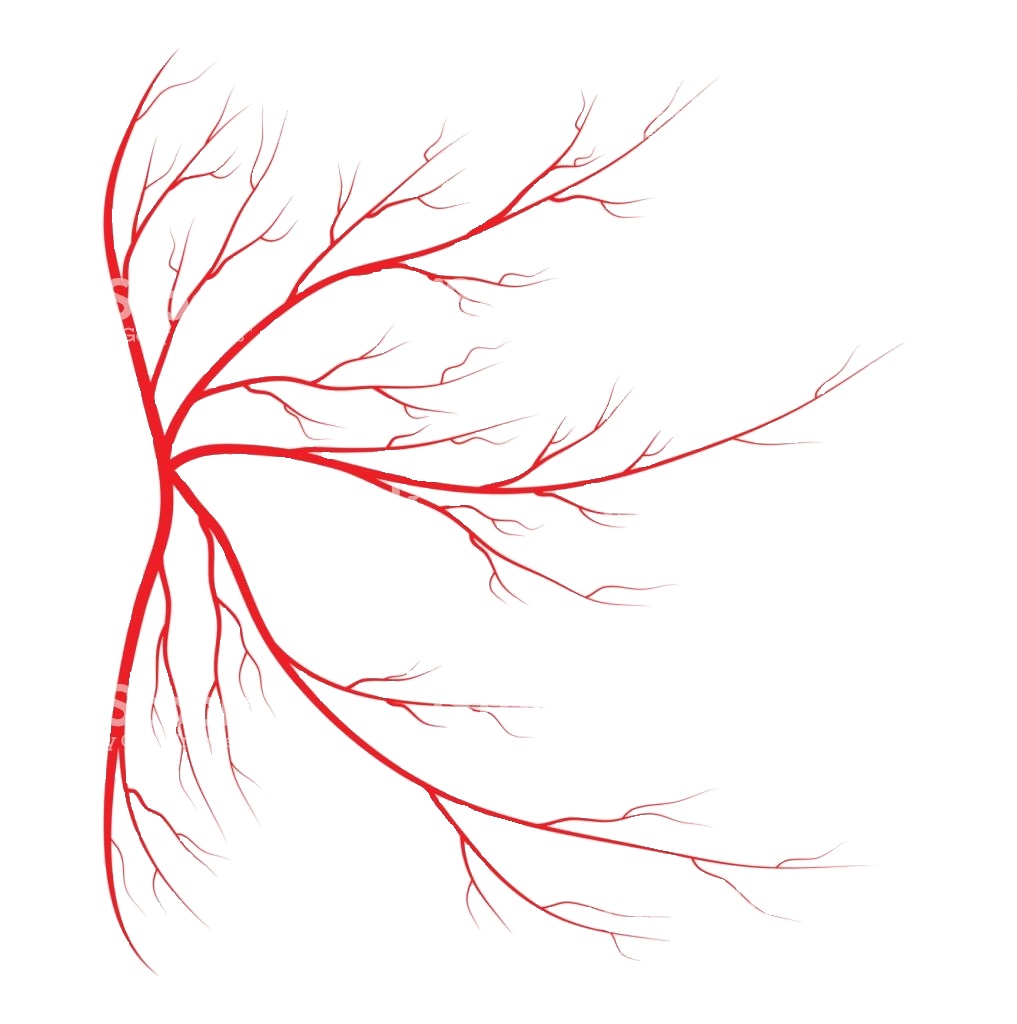 dEL NİDO KARDİYOPLEJİSİ ÖNERİLER
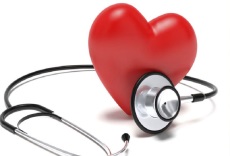 Kardiyopleji için kullanılan roller pomponın oklüzyon kontrolü, basınç kontrolü,ısıtıcı-soğutucu kontrolü yapılmalı
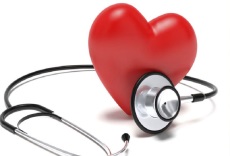 Kardiyopleji uygun sürede, uygun basınçla, uygun sıcaklıkla verilmeli
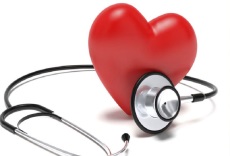 Kross klemp süresi en fazla 120 dakika olduğunda antegrad idame soğuk kardiyopleji  verilmeli
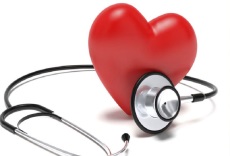 Kross klemp açılmasından önce antegrad sıcak hot shut verilmeli
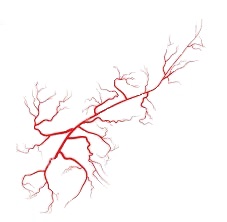 19
Gazi Üniversitesi Tıp Fakültesi Hastanesi Kalp ve Damar Cerahisi A.D.-ANKARA
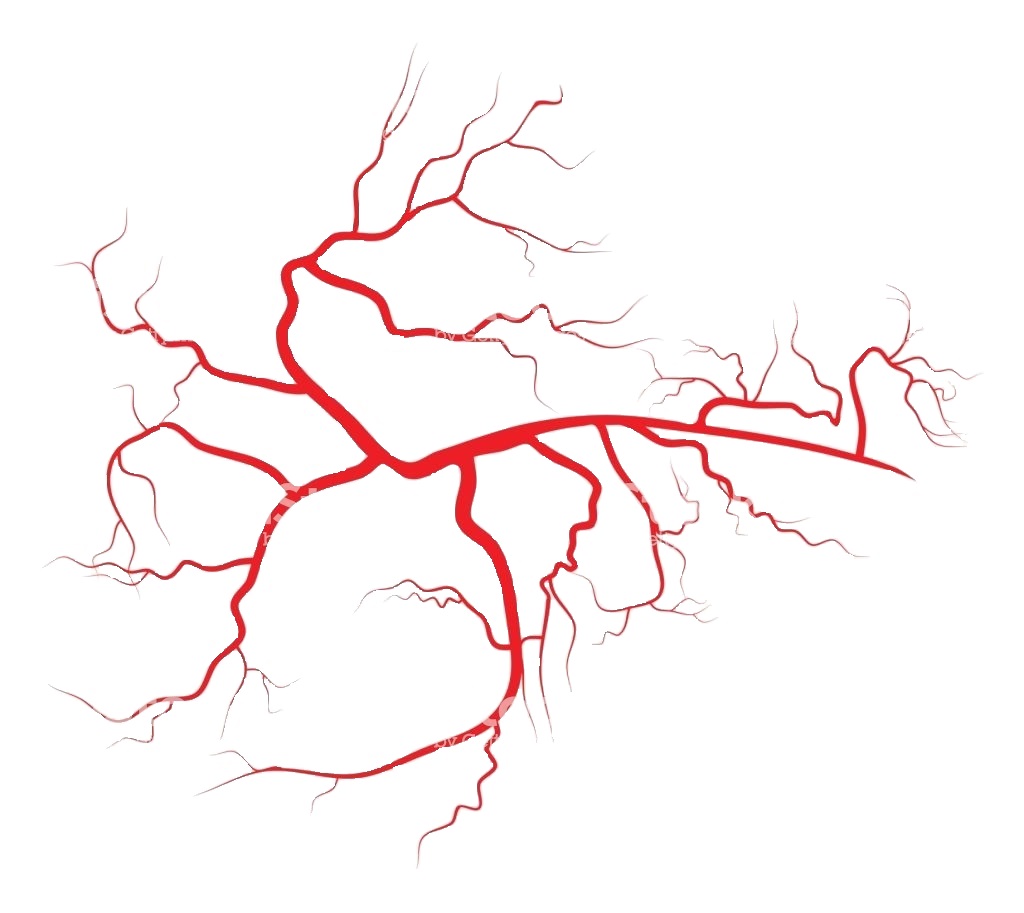 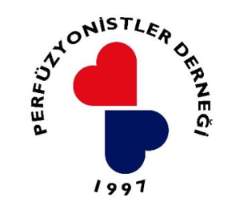 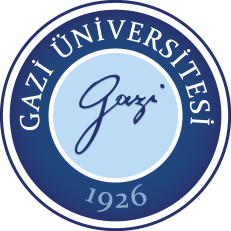 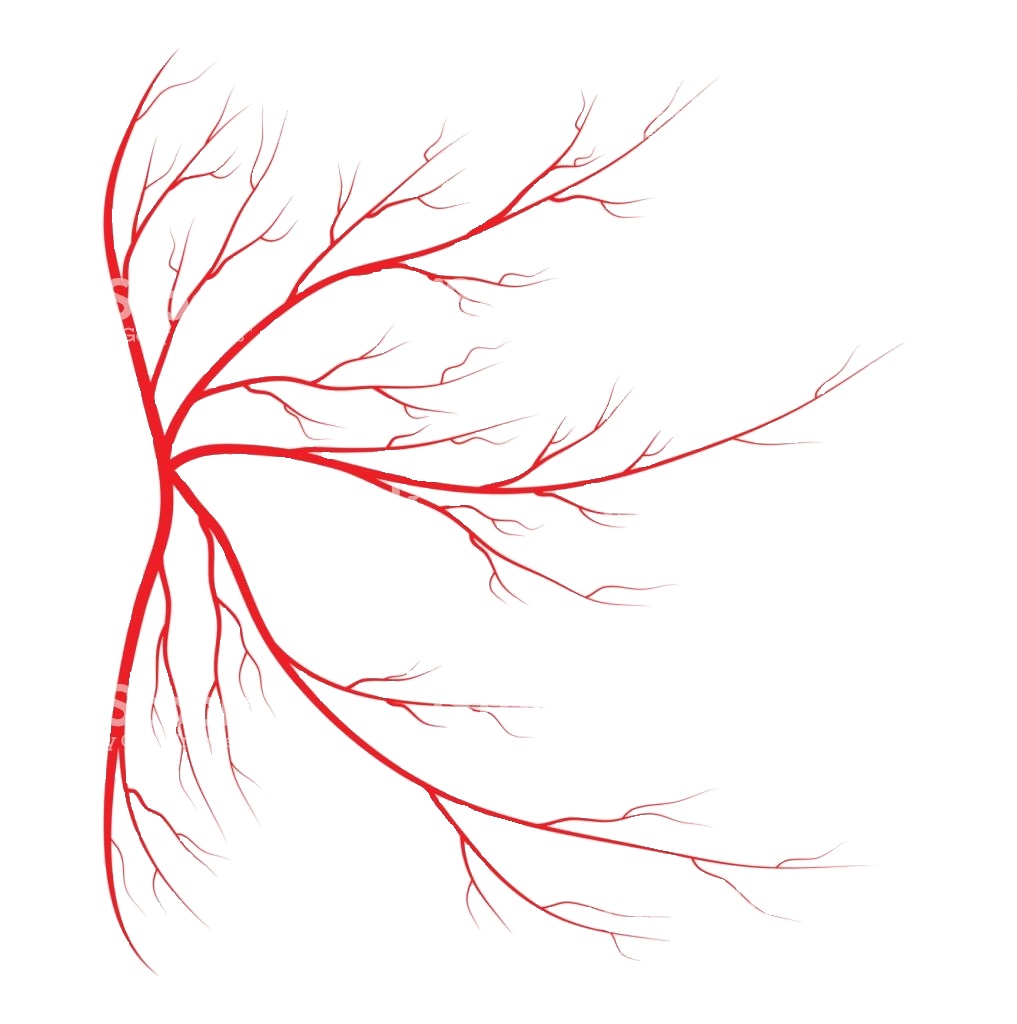 dEL NİDO KARDİYOPLEJİSİ ÖNERİLER
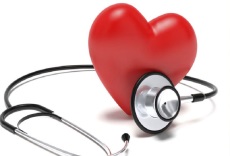 Sol atriyum ventinin etkin kullanılması
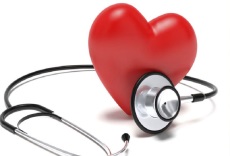 Del Nido kardiyopleji solüsyonun uygun şartlarda saklanması
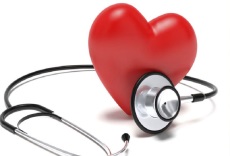 Kardiyopleji verilmesi ve uygun vent edilebilmesi için hastaya uygun Root Kanülünün verilmesi
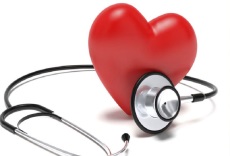 Ekip olarak iletişimin iyi olması ve kardiyoplejinin uygulama şekli hakkında ekip bilgilendirilmeli
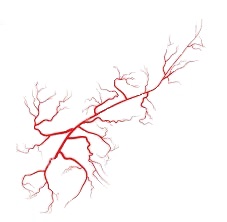 20
Gazi Üniversitesi Tıp Fakültesi Hastanesi Kalp ve Damar Cerahisi A.D.-ANKARA
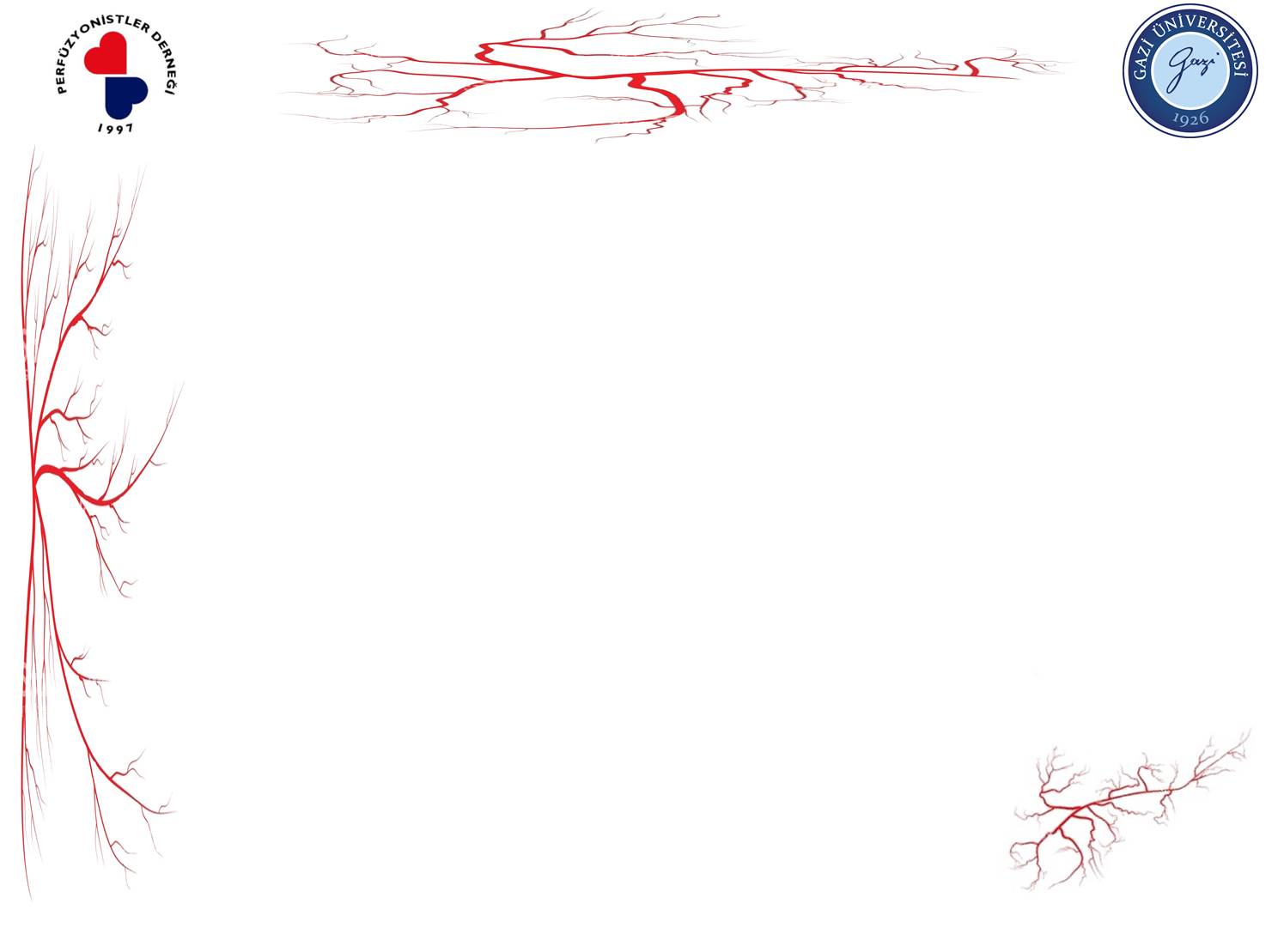 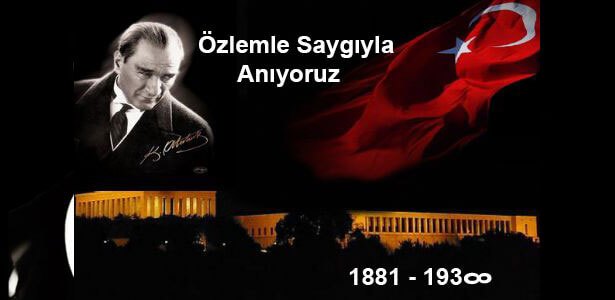 TEŞEKKÜRLER
21
Gazi Üniversitesi Tıp Fakültesi Hastanesi Kalp ve Damar Cerahisi A.D.-ANKARA